МЕТОДЫ УПРАВЛЕНИЯ ПРОЕКТАМИ
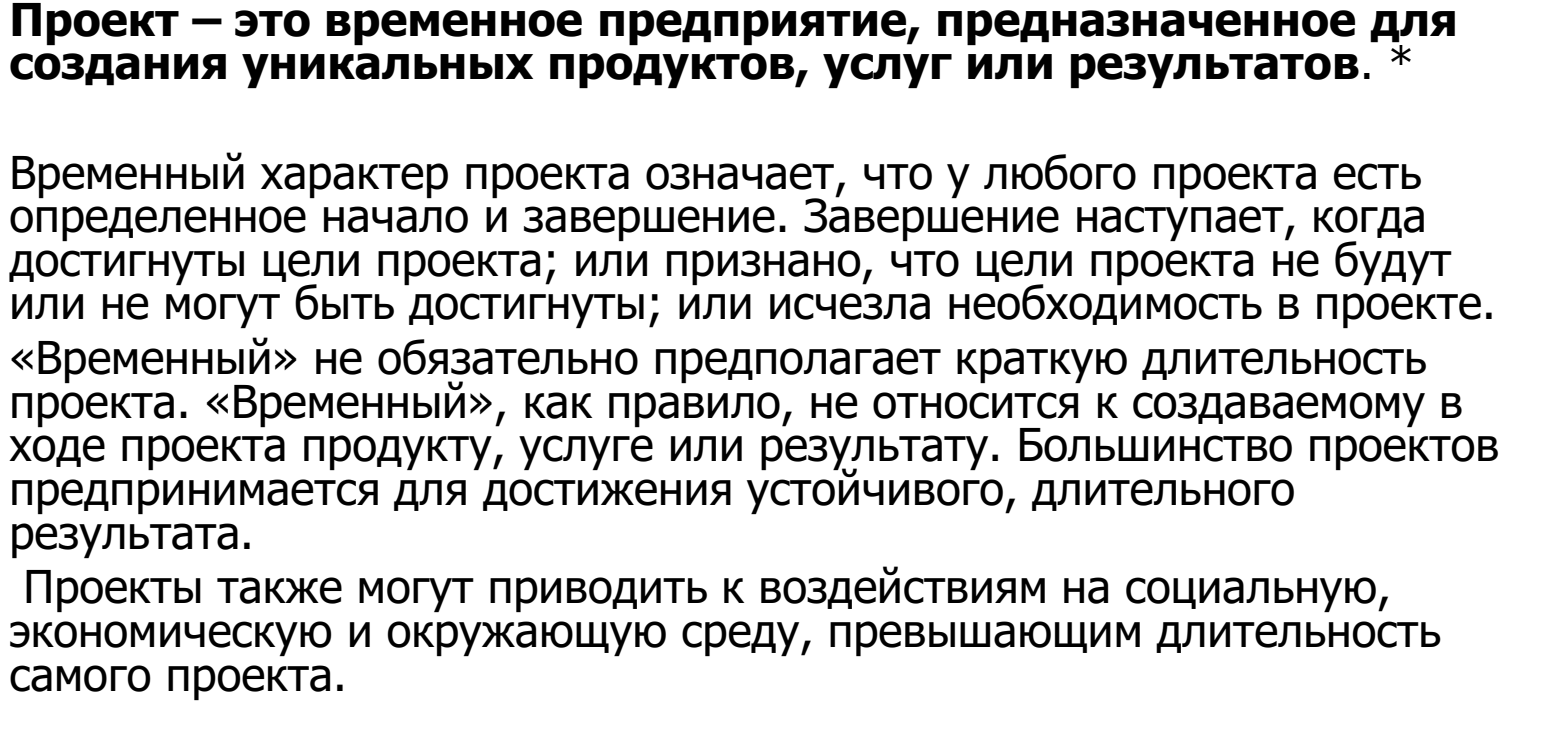 ПРОЕКТНОЕ УПРАВЛЕНИЕ
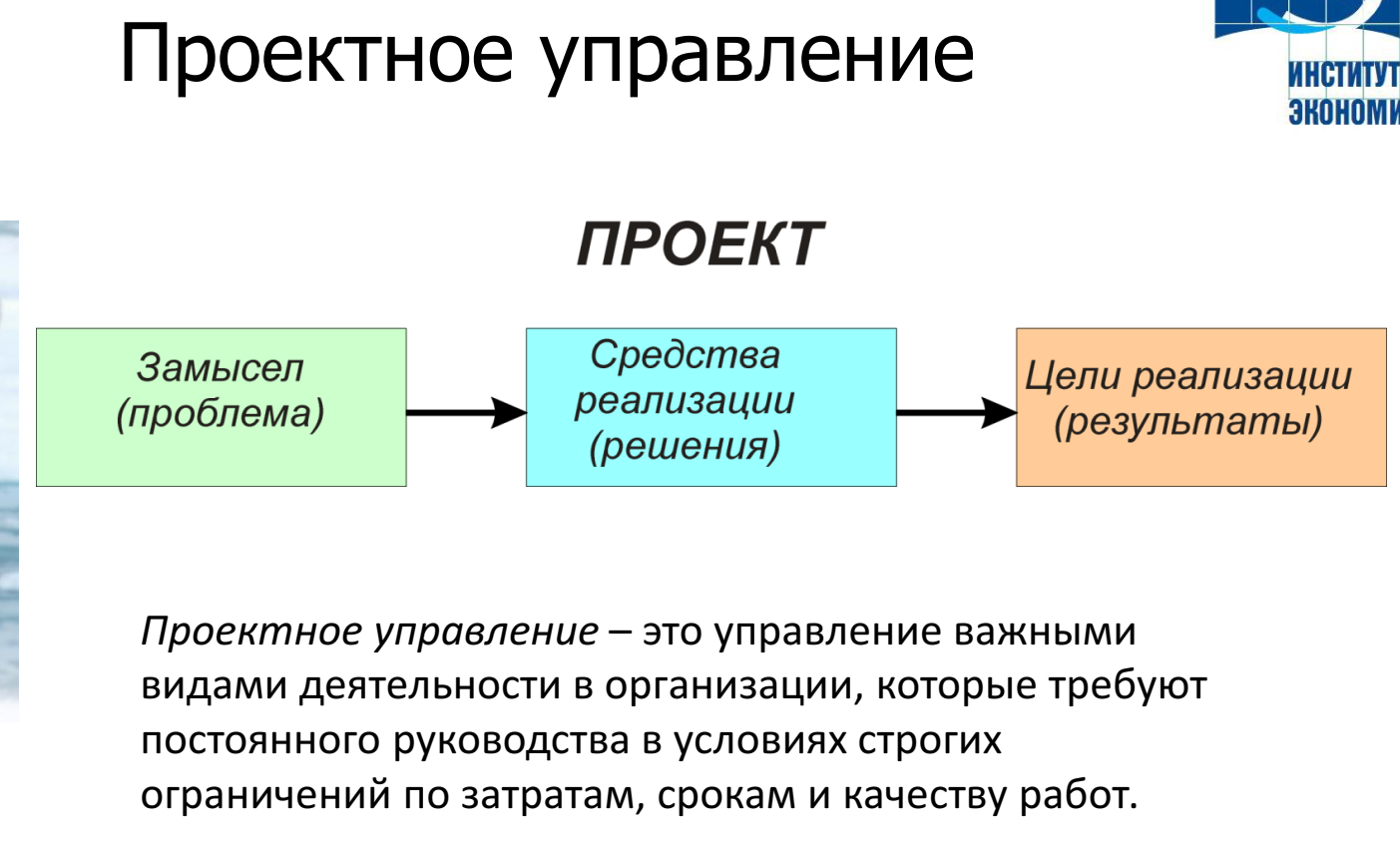 МЕТОДЫ ПРОЕКТНОГО УПРАВЛЕНИЯ
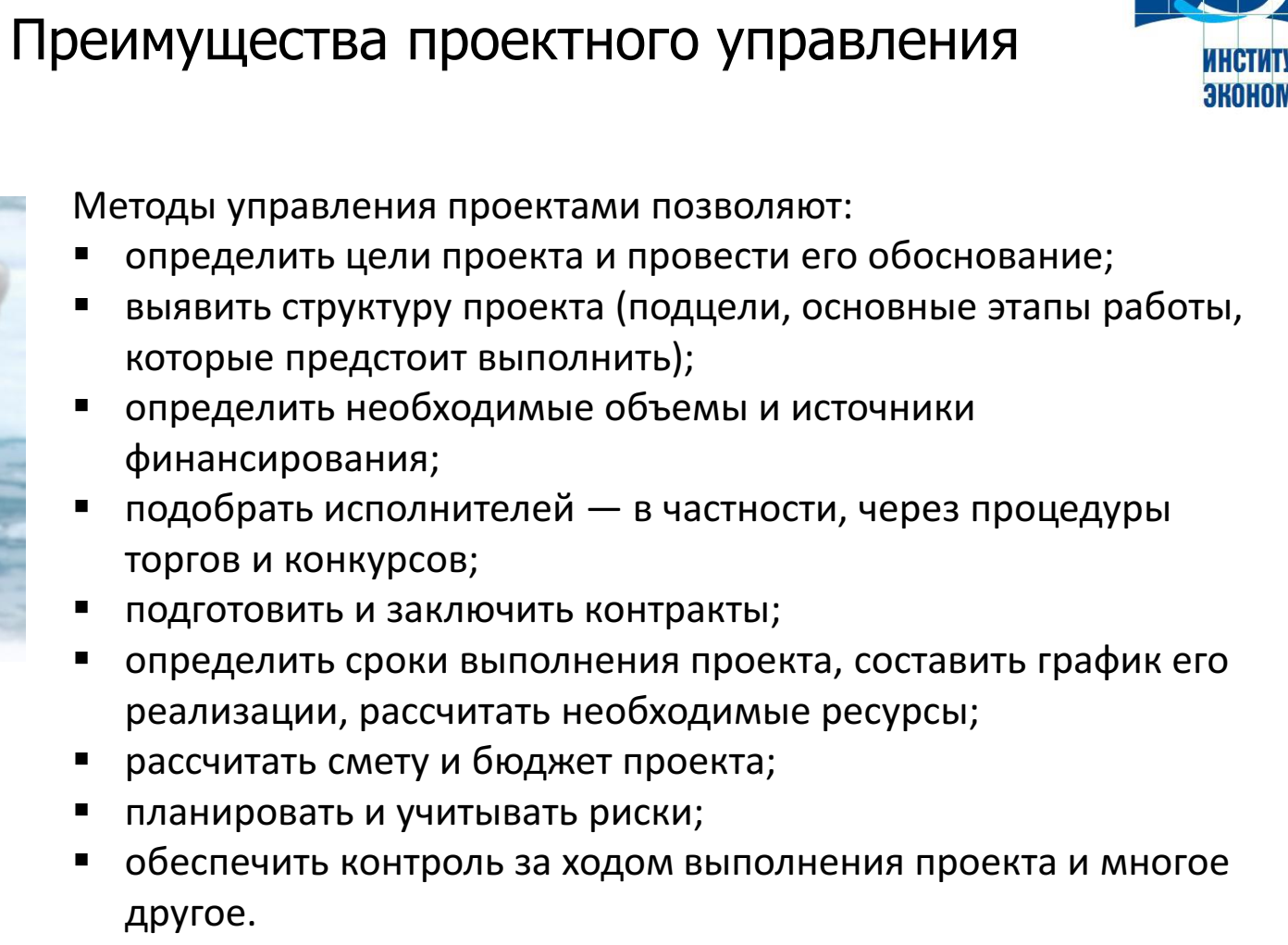 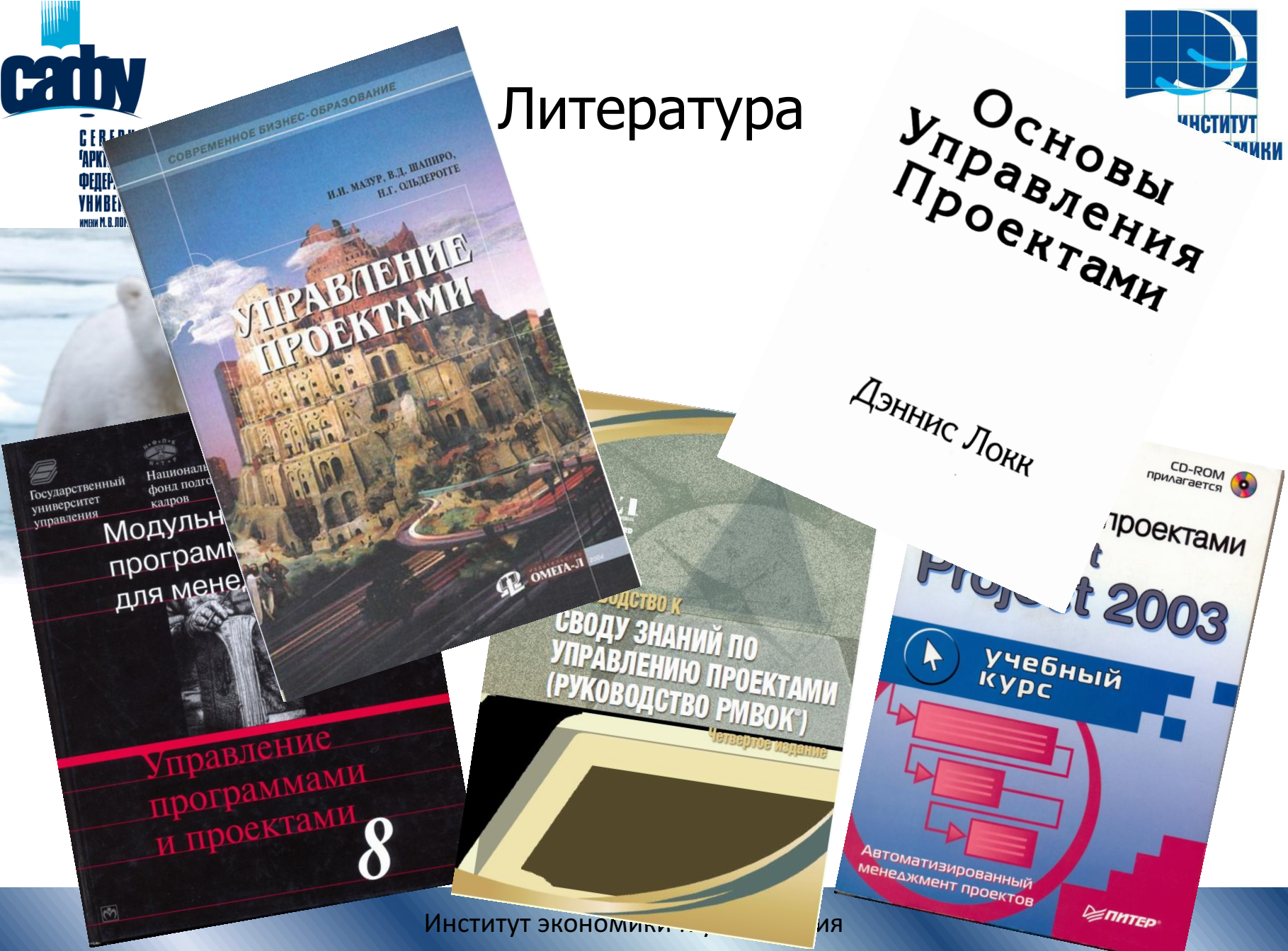 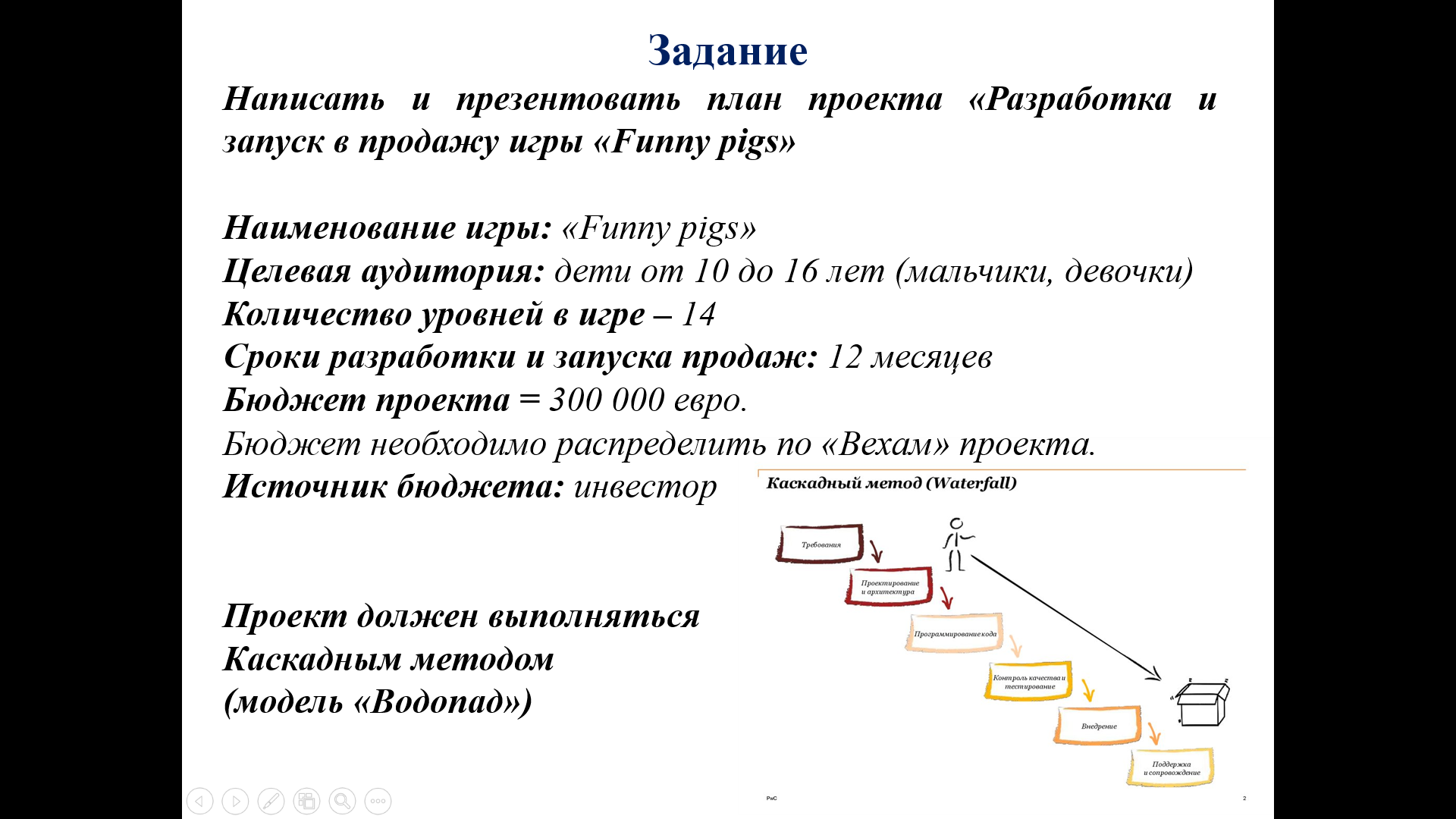 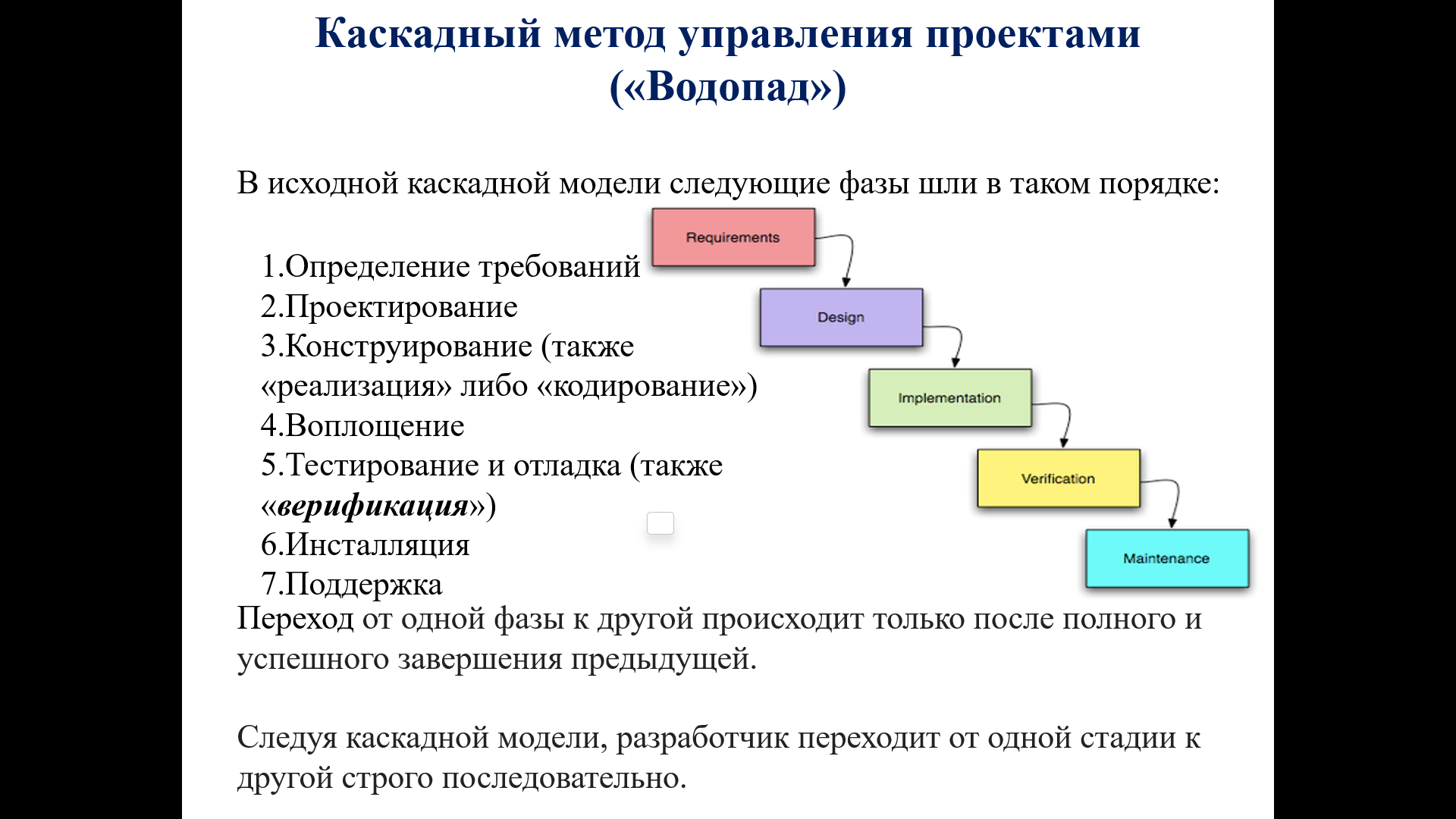 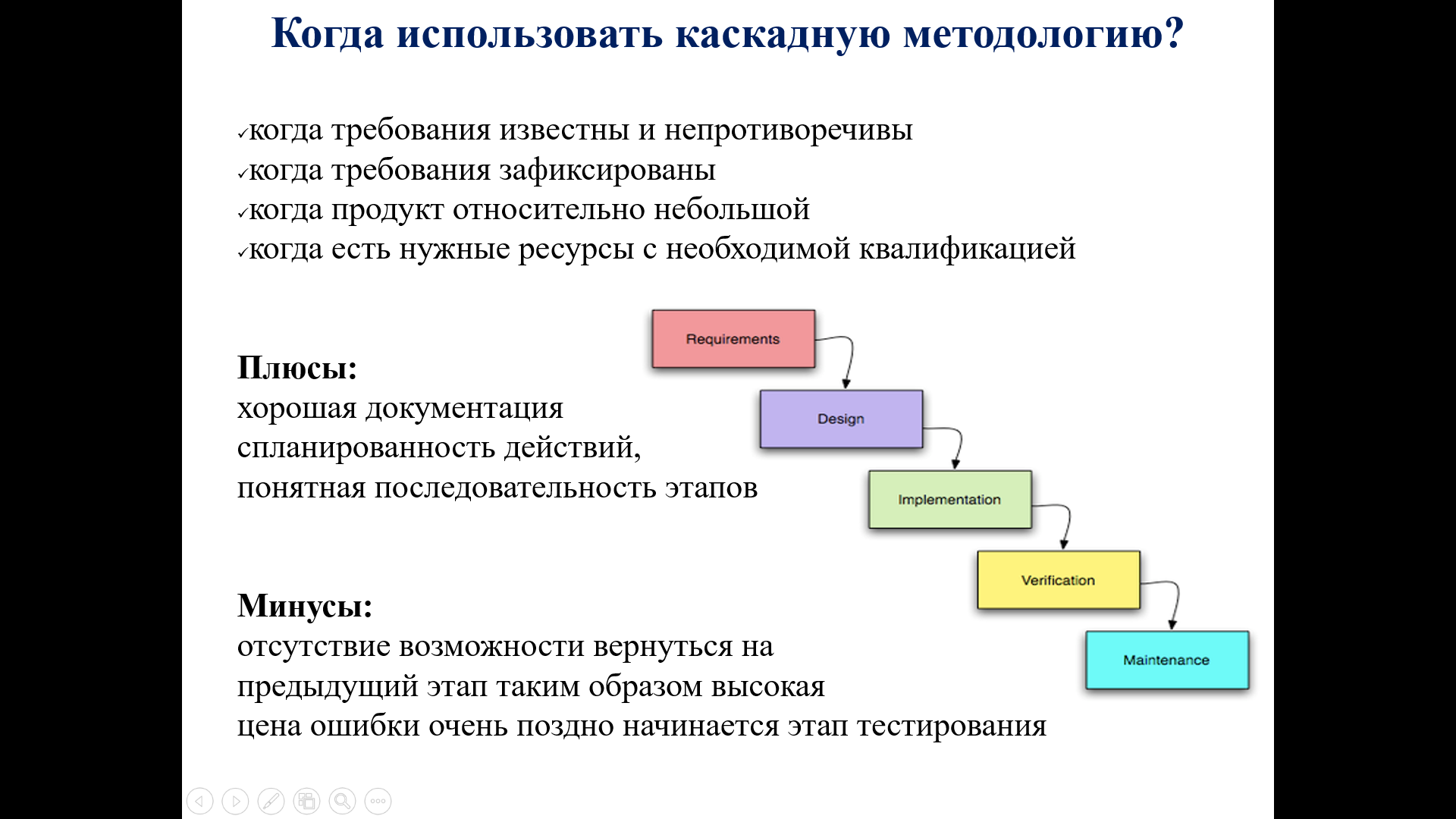 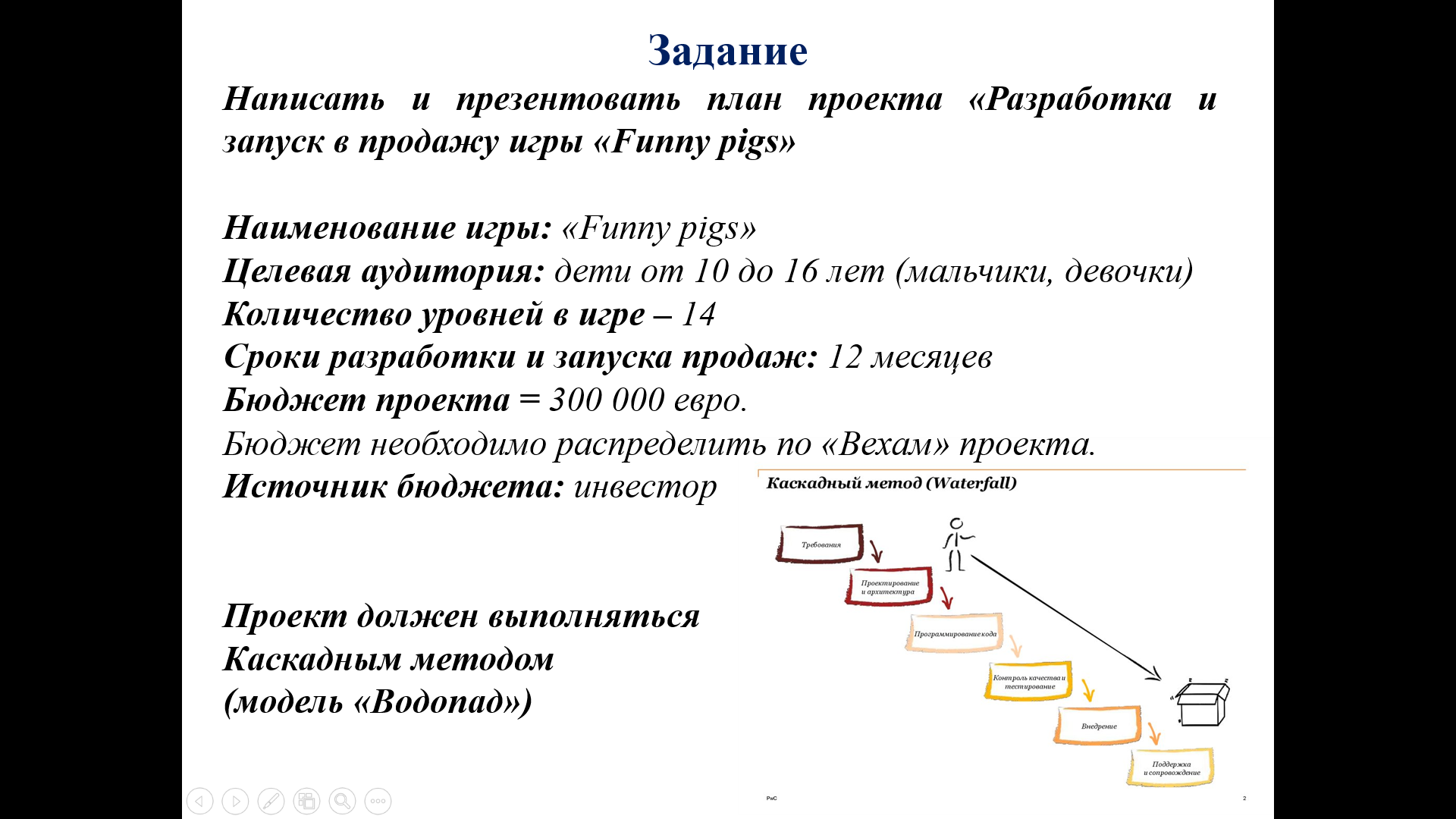 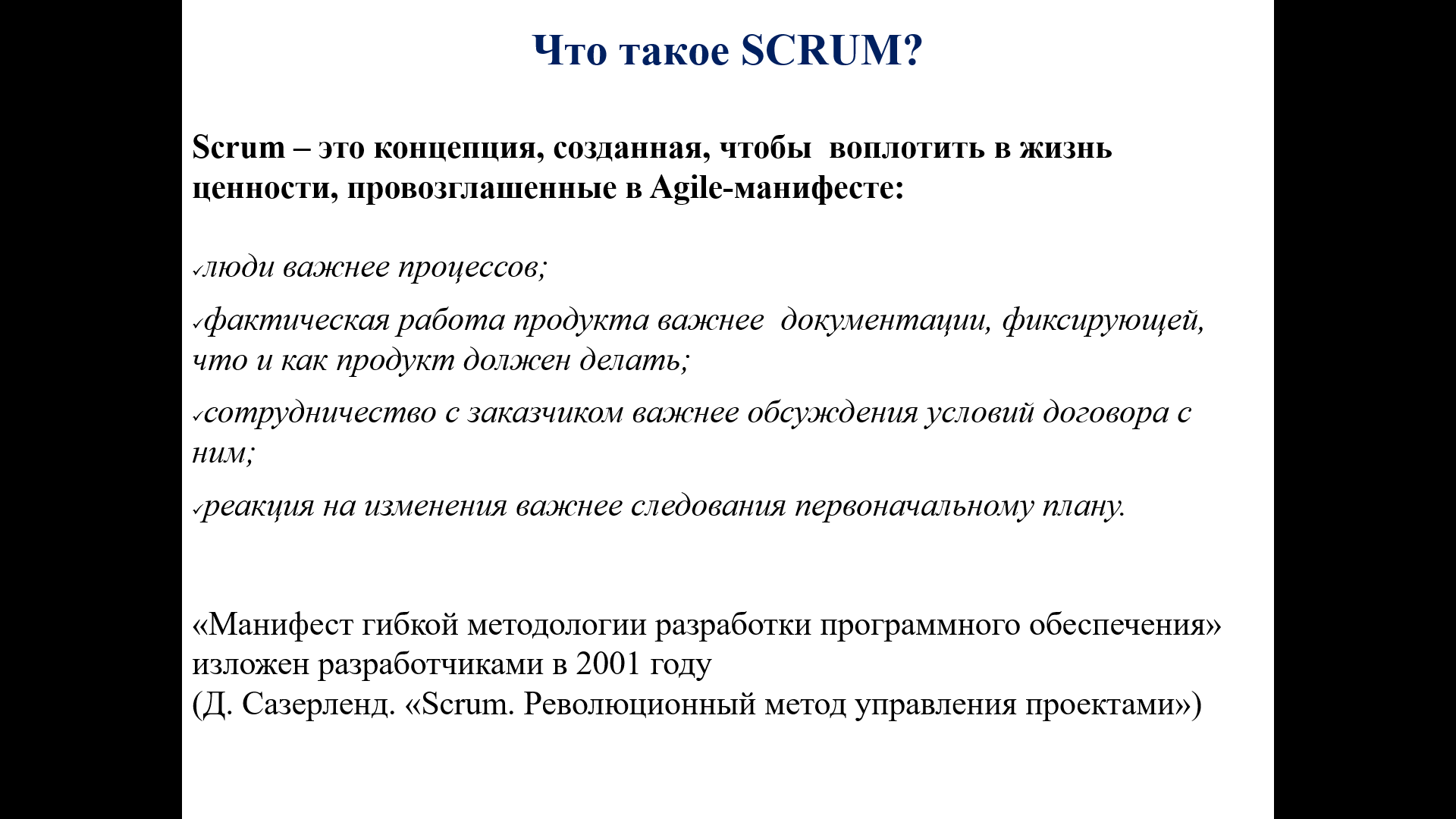 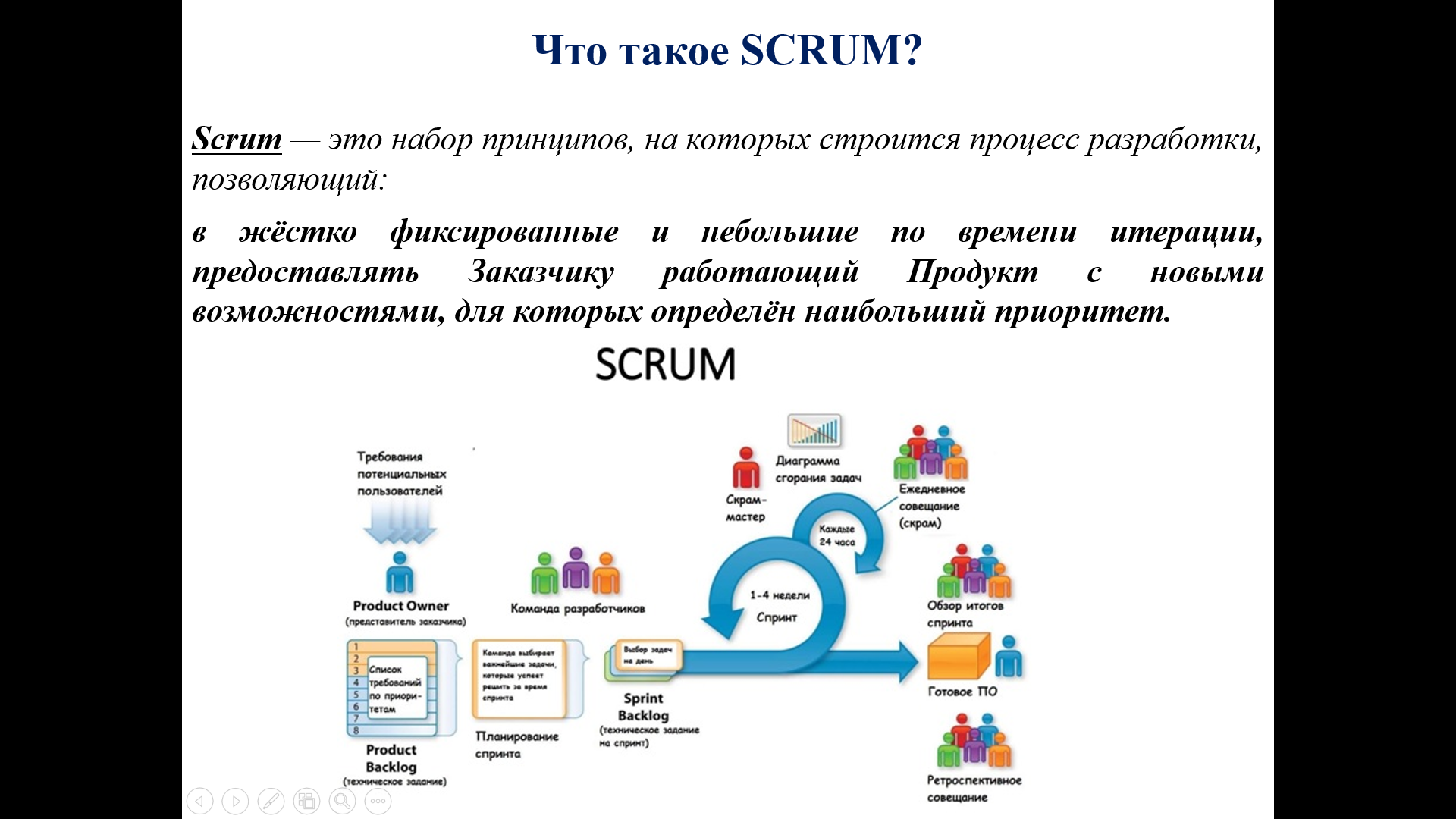 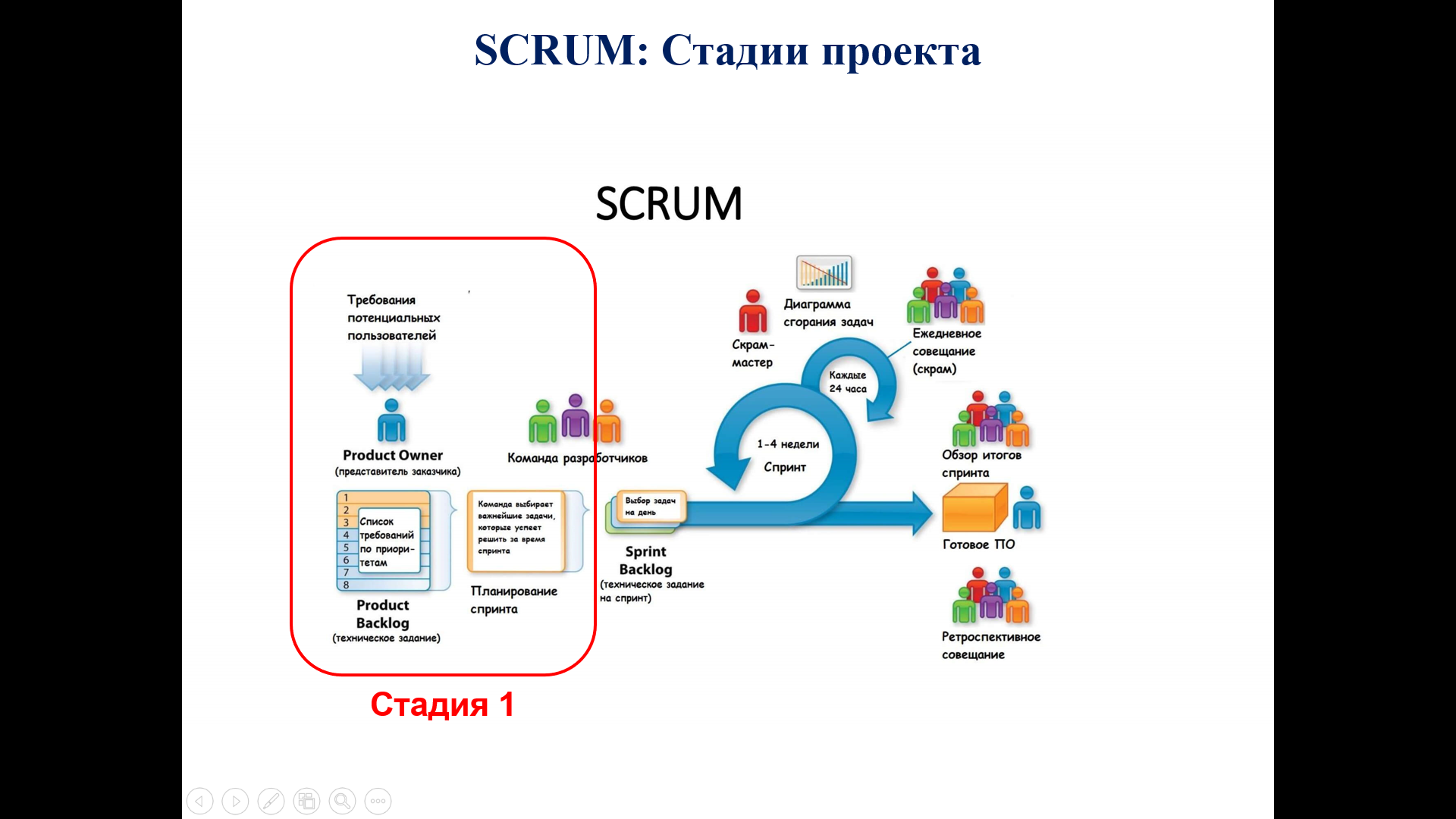 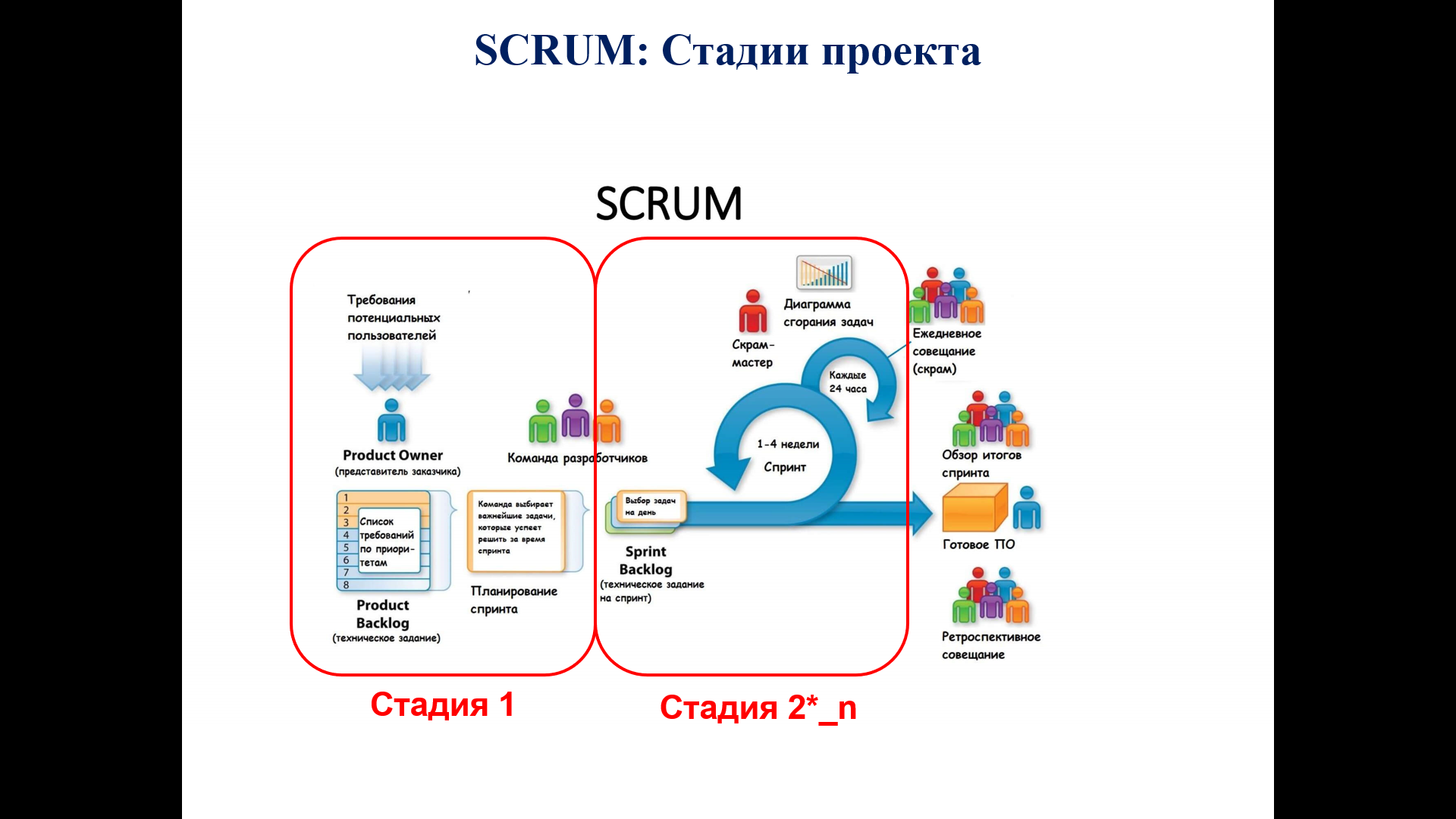 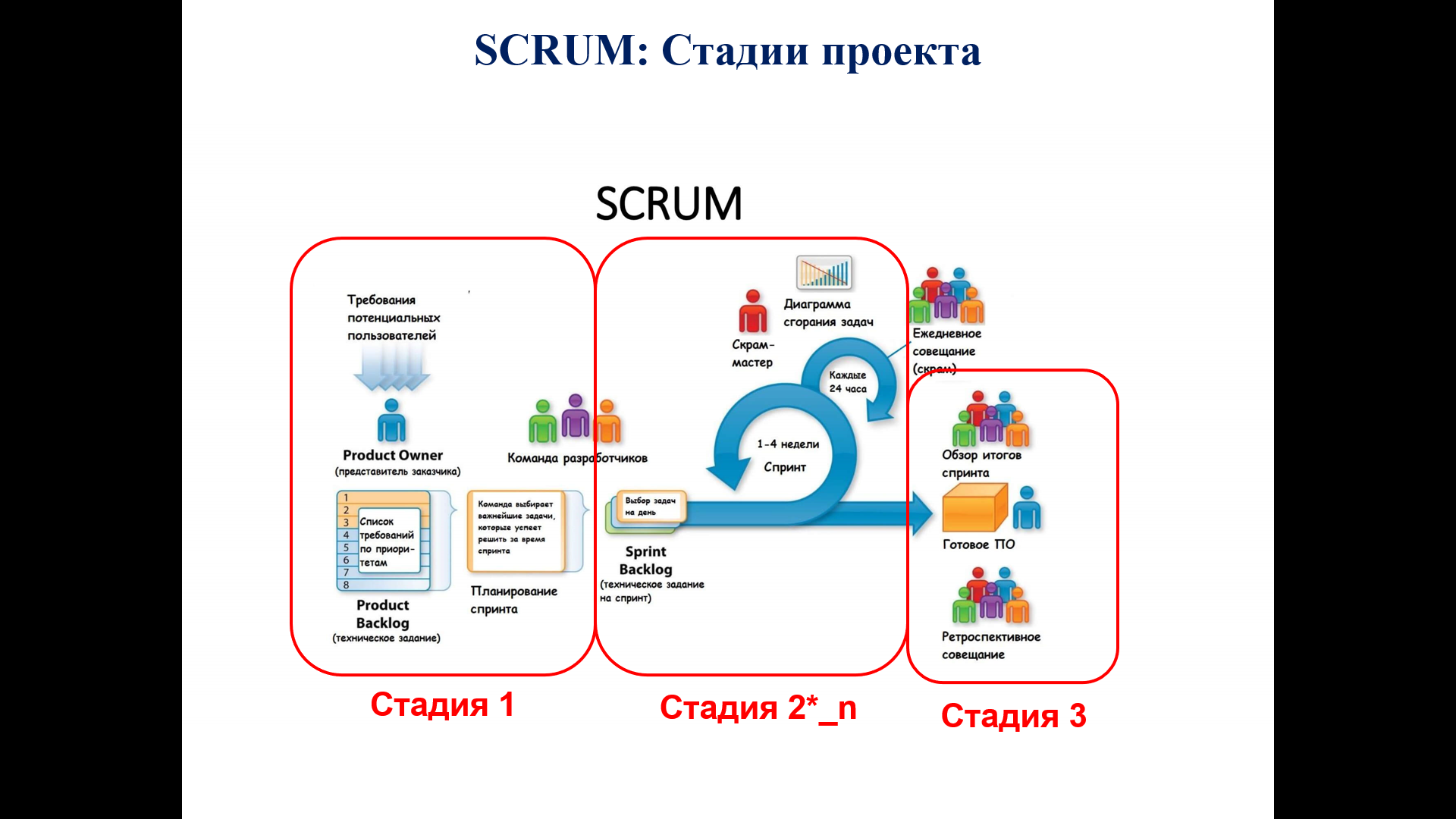 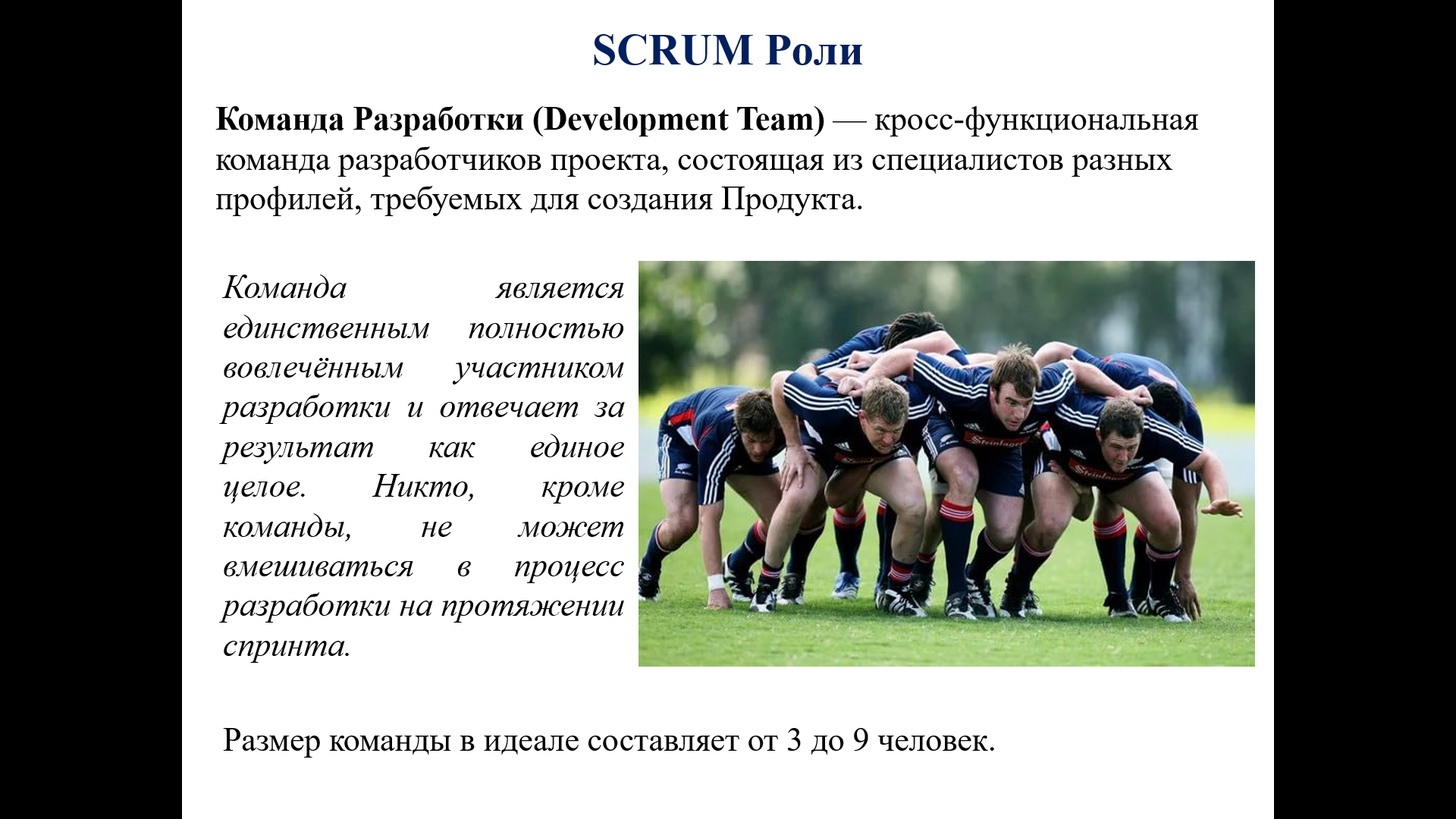 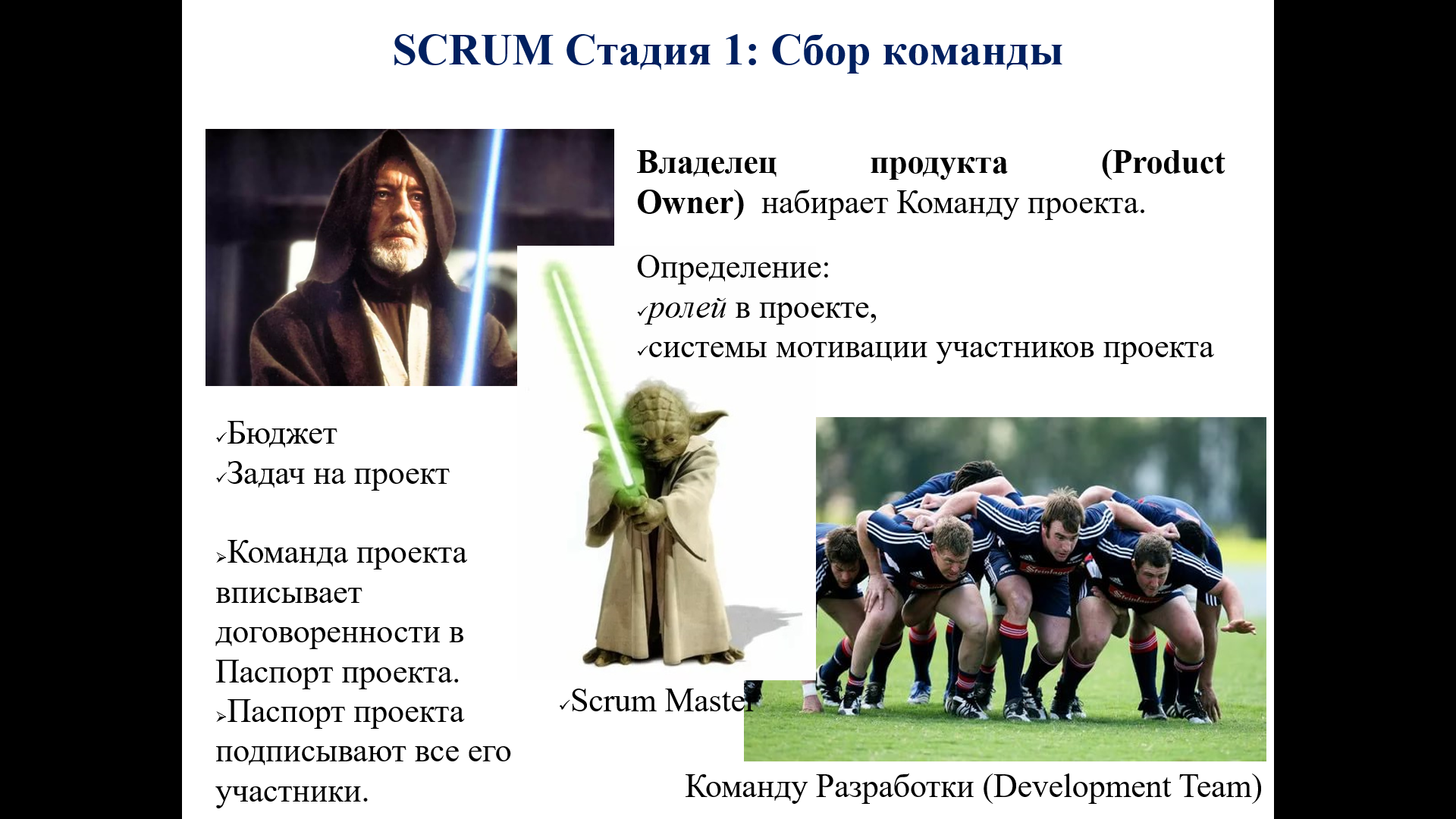 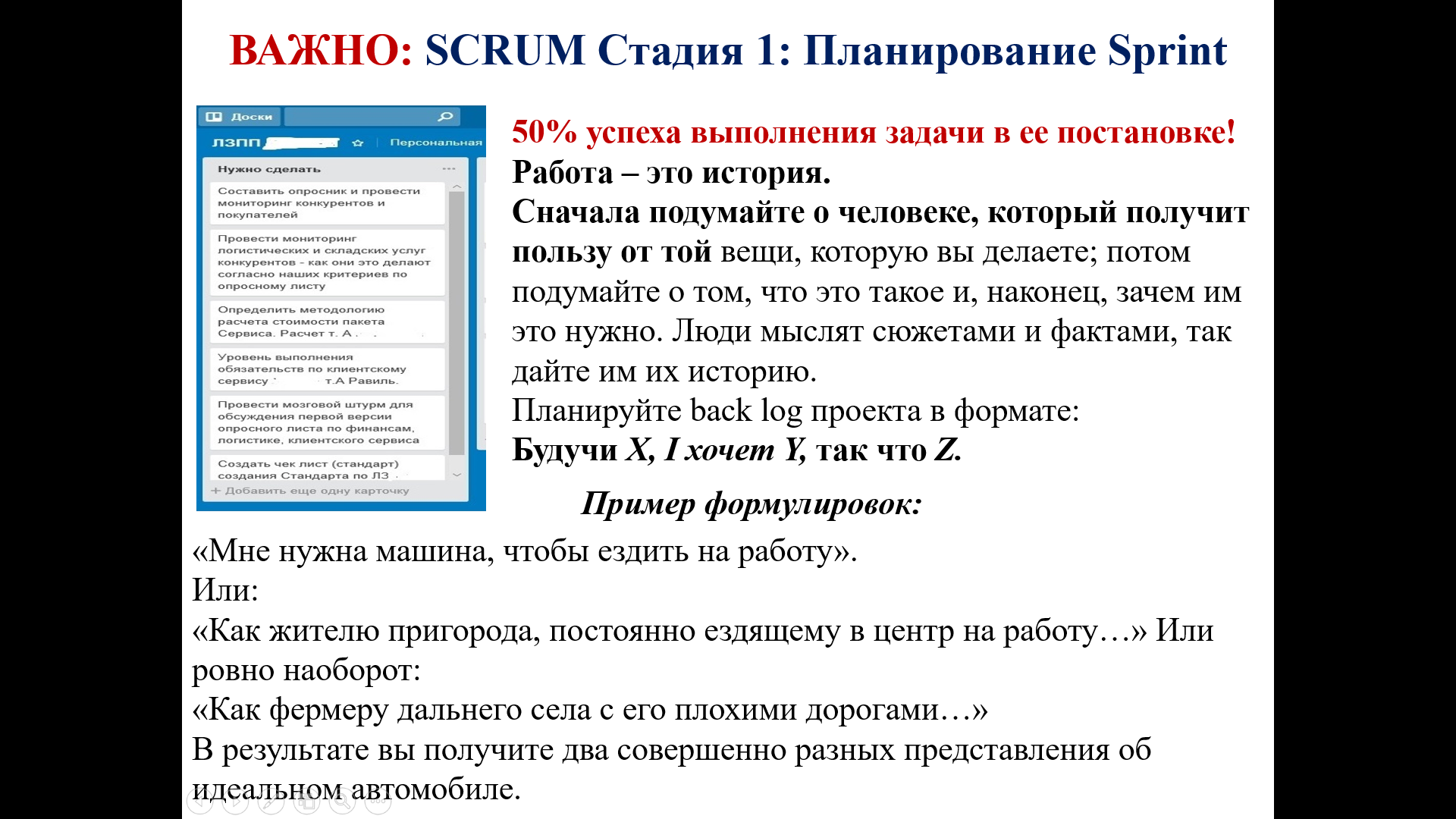 МЕТОДЫ УПРАВЛЕНИЯ ПРОЕКТАМИ:SWOT-АНАЛИЗ
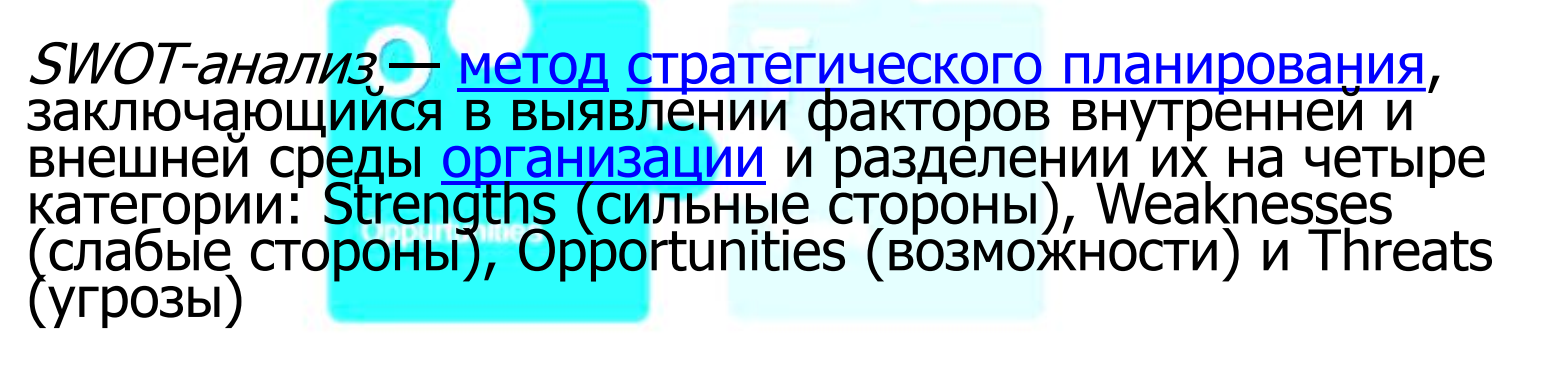 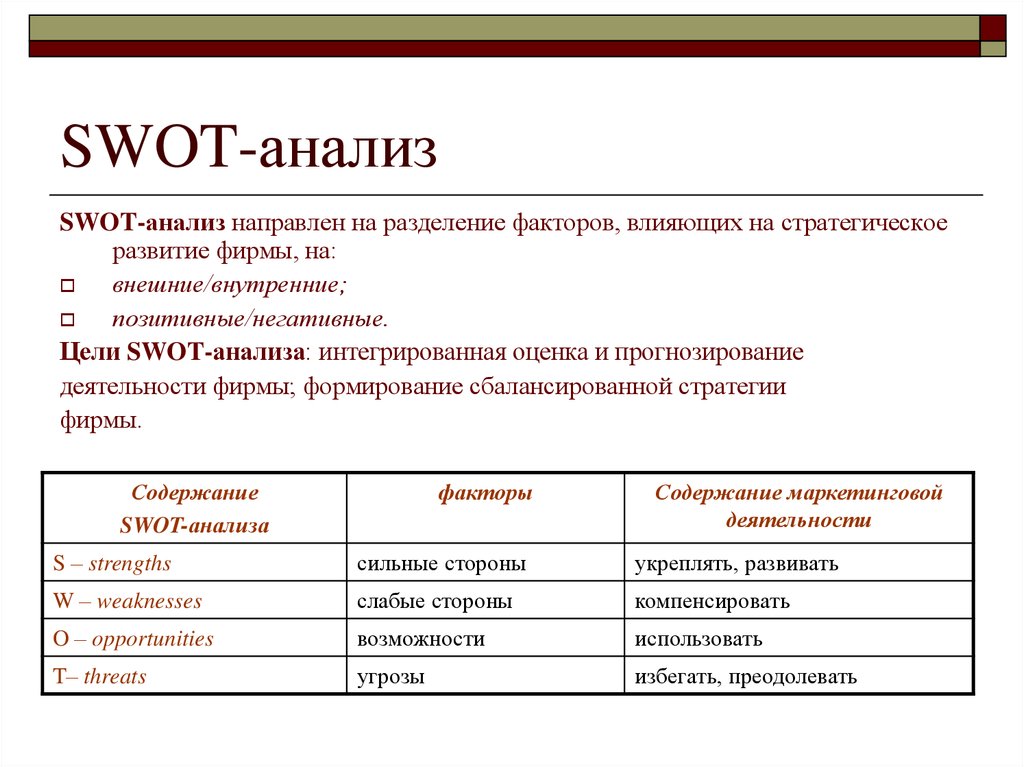 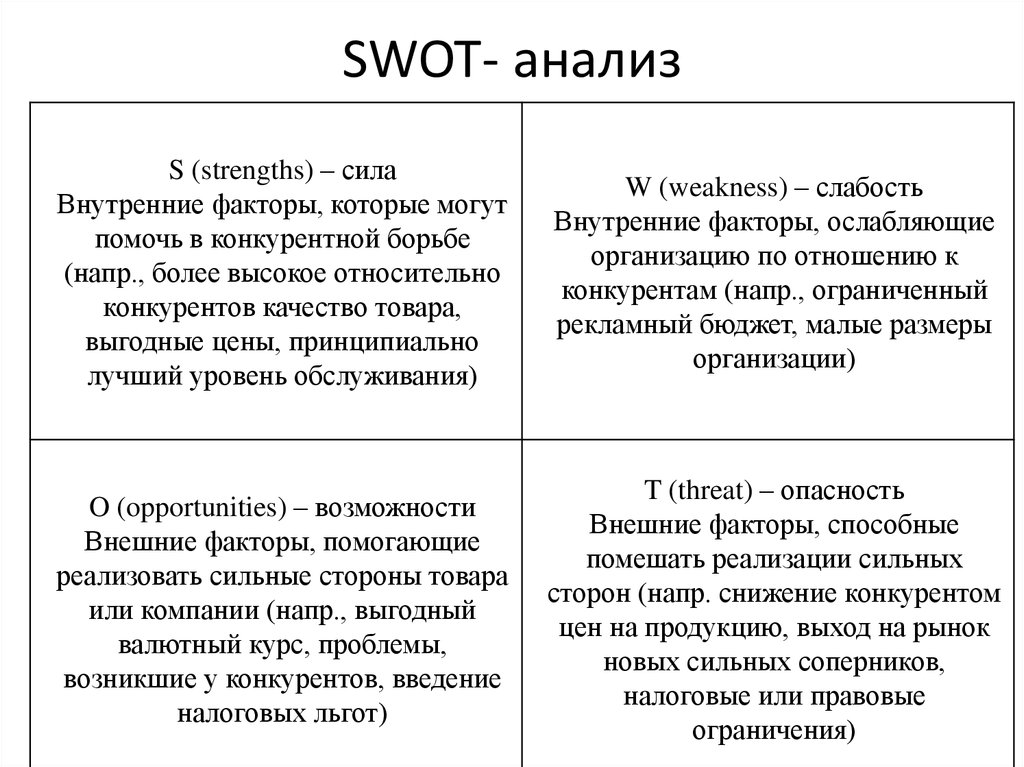 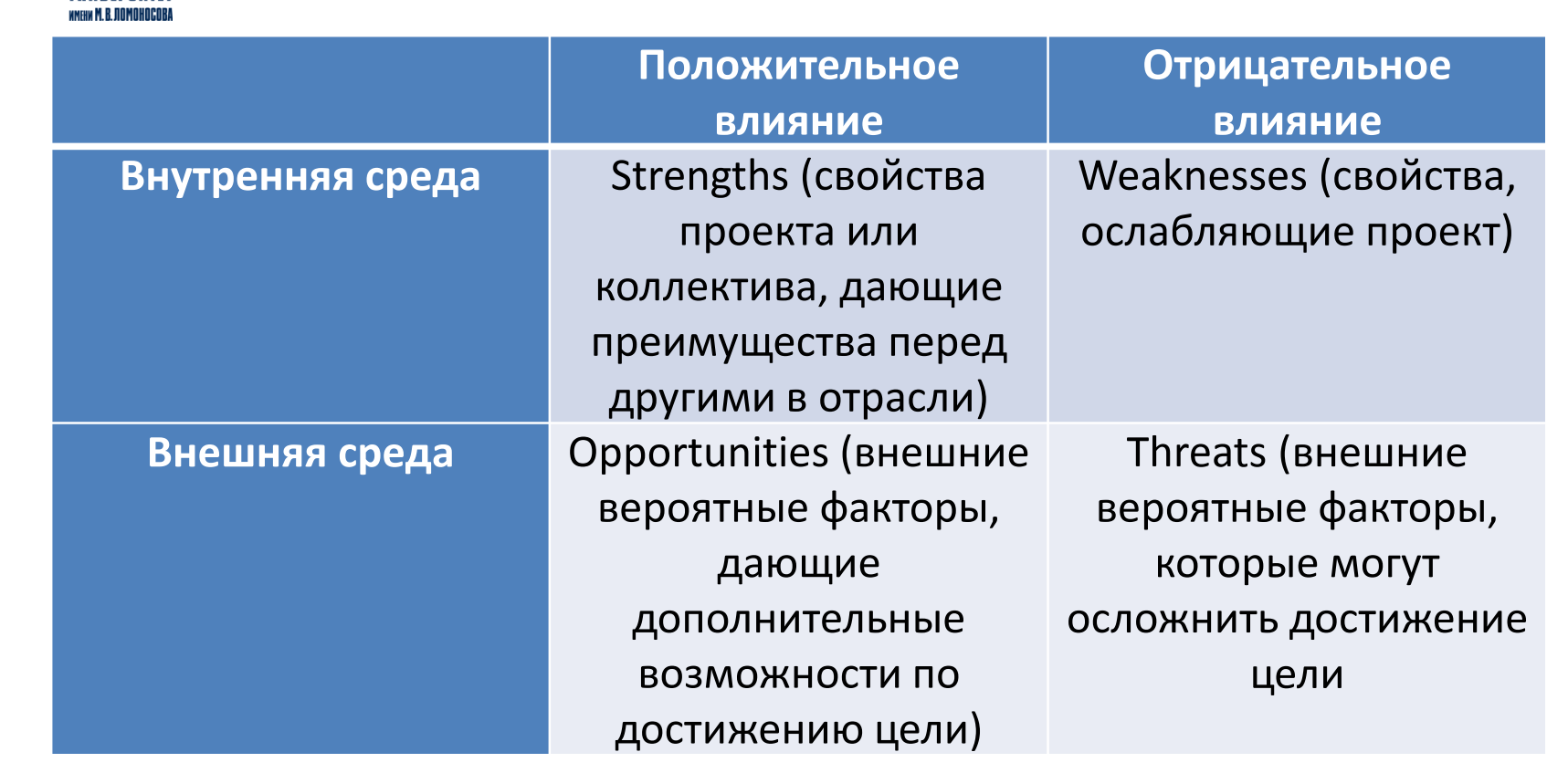 Матрица ответственности
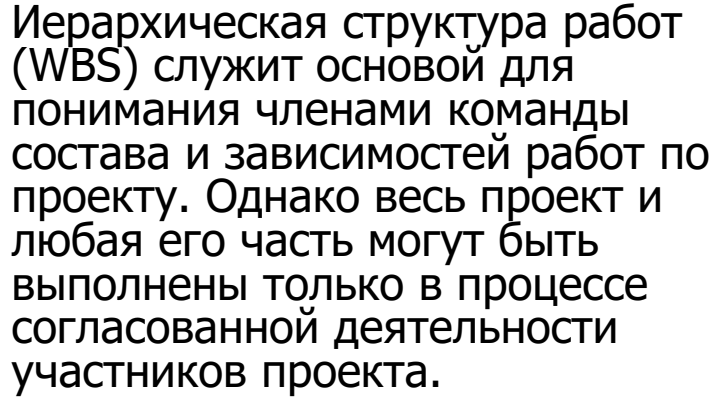 Методология Kanban: доски, принципы и возможности управления
В чём идея Канбана?
Канбан (Kanban) — часть agile-философии и метод улучшения рабочих процессов путём визуализации и активной работы над незавершёнными задачами.
Одна из ключевых мыслей канбан-метода:
Меньше незавершённых задач — выше эффективность команды.
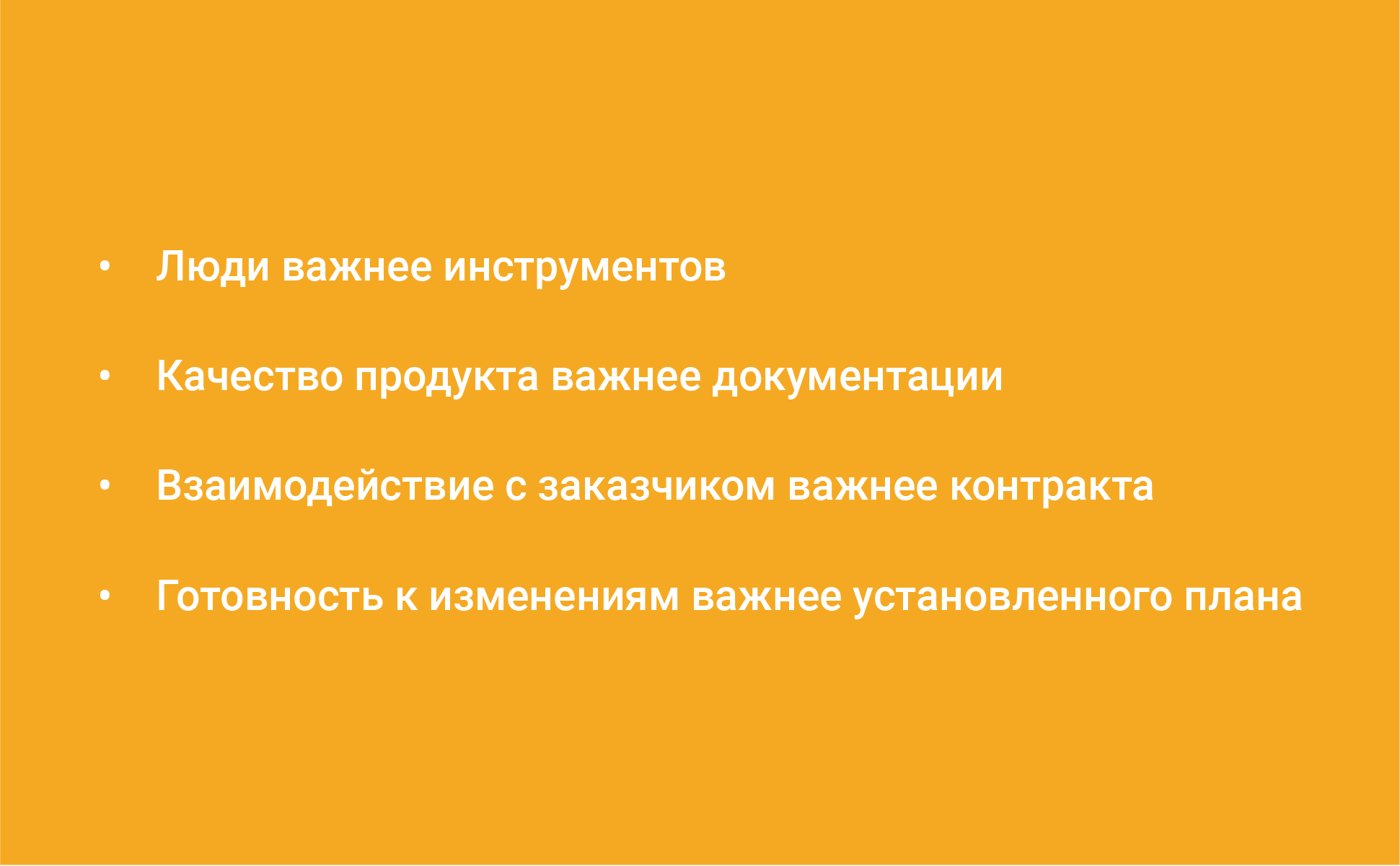 ПРИНЦИПЫ Kanban
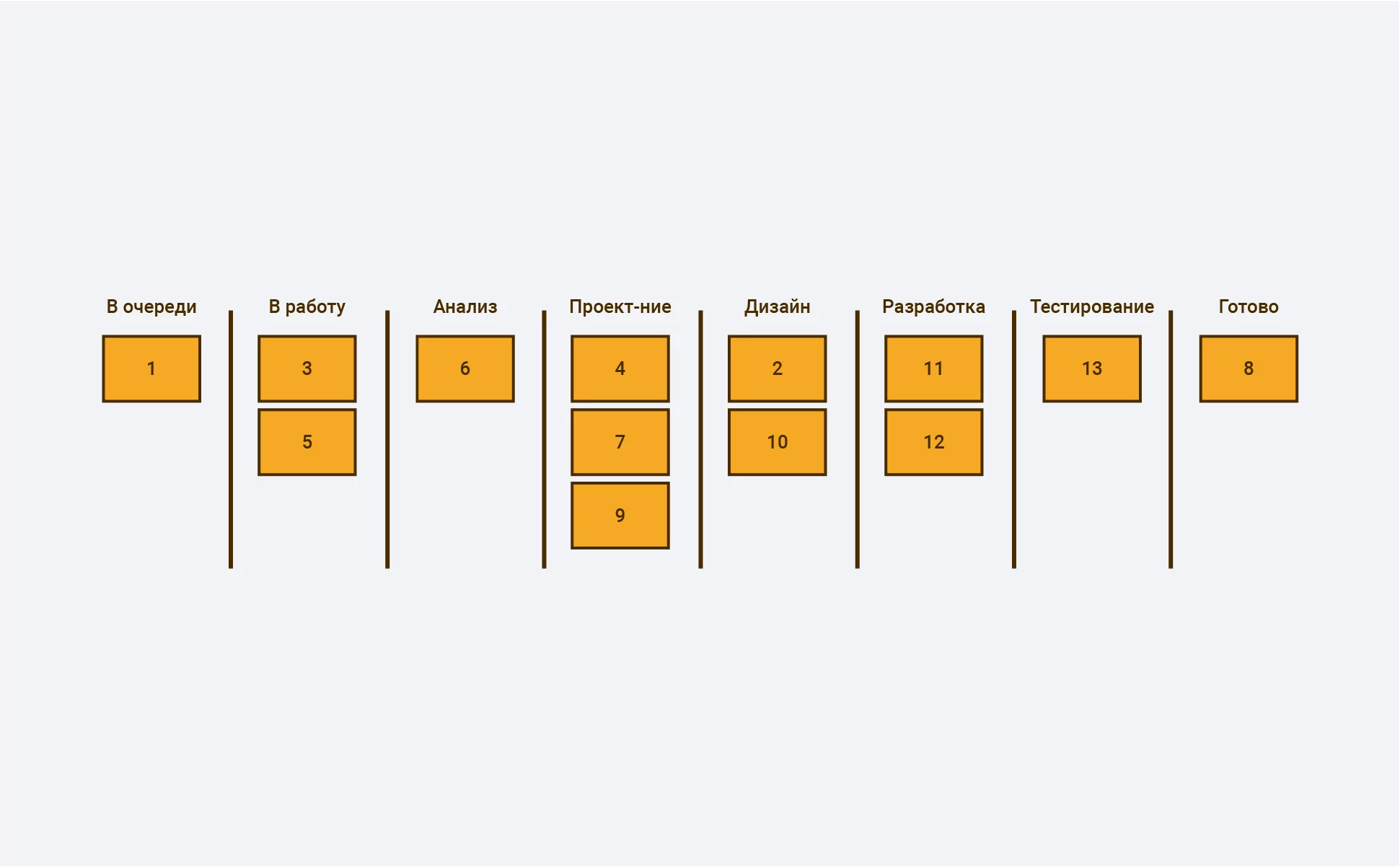 Как устроен Kanban в проектах
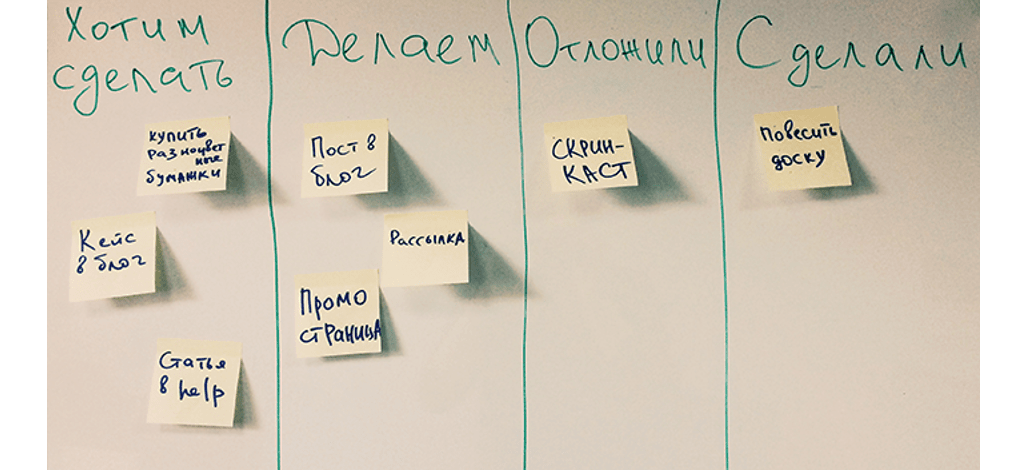 МЕТОДЫ УПРАВЛЕНИЯ ПРОЕКТАМИ
ПОСТАВИМ ЦЕЛИ ПРОЕКТА И ПРОВЕДЕМ ЕГО ОБОСНОВАНИЕ
ВЫЯВИМ СТРУКТУРУ ПРОЕКТА (ЗАДАЧИ, ЭТАПЫ РАБОТЫ)
ОПРЕДЕЛИМ ОБЪЕМЫ И ИСТОЧНИКИ ФИНАНСИРОВАНИЯ
ПОДБЕРЕМ ИСПОЛНИТЕЛЕЙ
ОПРЕДЕЛИМ СРОКИ ВЫПОЛНЕНИЯ ПРОЕКТА И ГРАФИК ЕГО РЕАЛИЗАЦИИ
РАССЧИТАЕМ НЕОБХОДИМЫЕ РЕСУРЫ
СОСТАВИМ СМЕТУ И БЮДЖЕТ ПРОЕКТА
ОПРЕДЕЛИМ РИСКИ
ОБЕСПЕЧИМ КОНТРОЛЬ ЗА ХОДОМ ВЫПОЛНЕНИЯ ПРОЕКТА
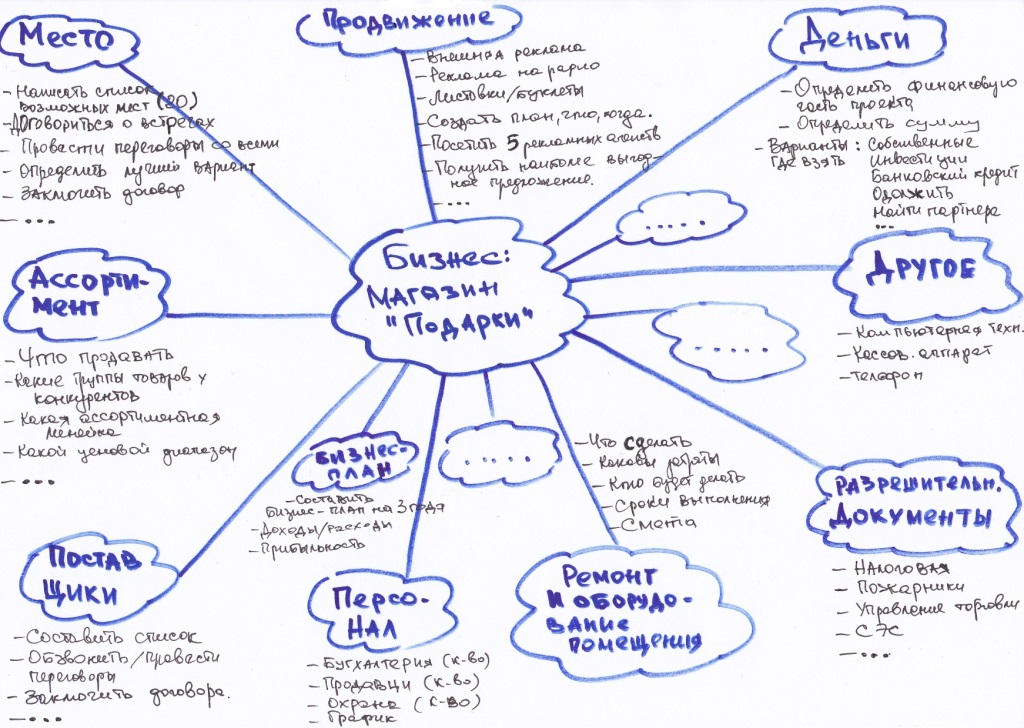 УЧАСТНИКИ ПРОЕКТА
ЗАКАЗЧИК
ИНВЕСТОР
ПРОЕКТИРОВЩИК
РУКОВОДИТЕЛЬ ПРОЕКТА
КОМАНДА ПРОЕКТА
КОНЦЕПЦИЯ ПРОЕКТА
В ОСНОВЕ ПРОЕКТА ВСЕГДА ЛЕЖИТ ОПРЕДЕЛЕННАЯ ИДЕЯ
Задача предварительной экспертизы – 
исключение из дальнейшего рассмотрения заведомо неприемлемых идей
Среди критериев оценки – 
затраты, риск, доступность необходимых ресурсов
ДЕКЛАРАЦИЯ О НАМЕРЕНИЯХ
ОБОСНОВАНИЕ ИНВЕСТИЦИЙ
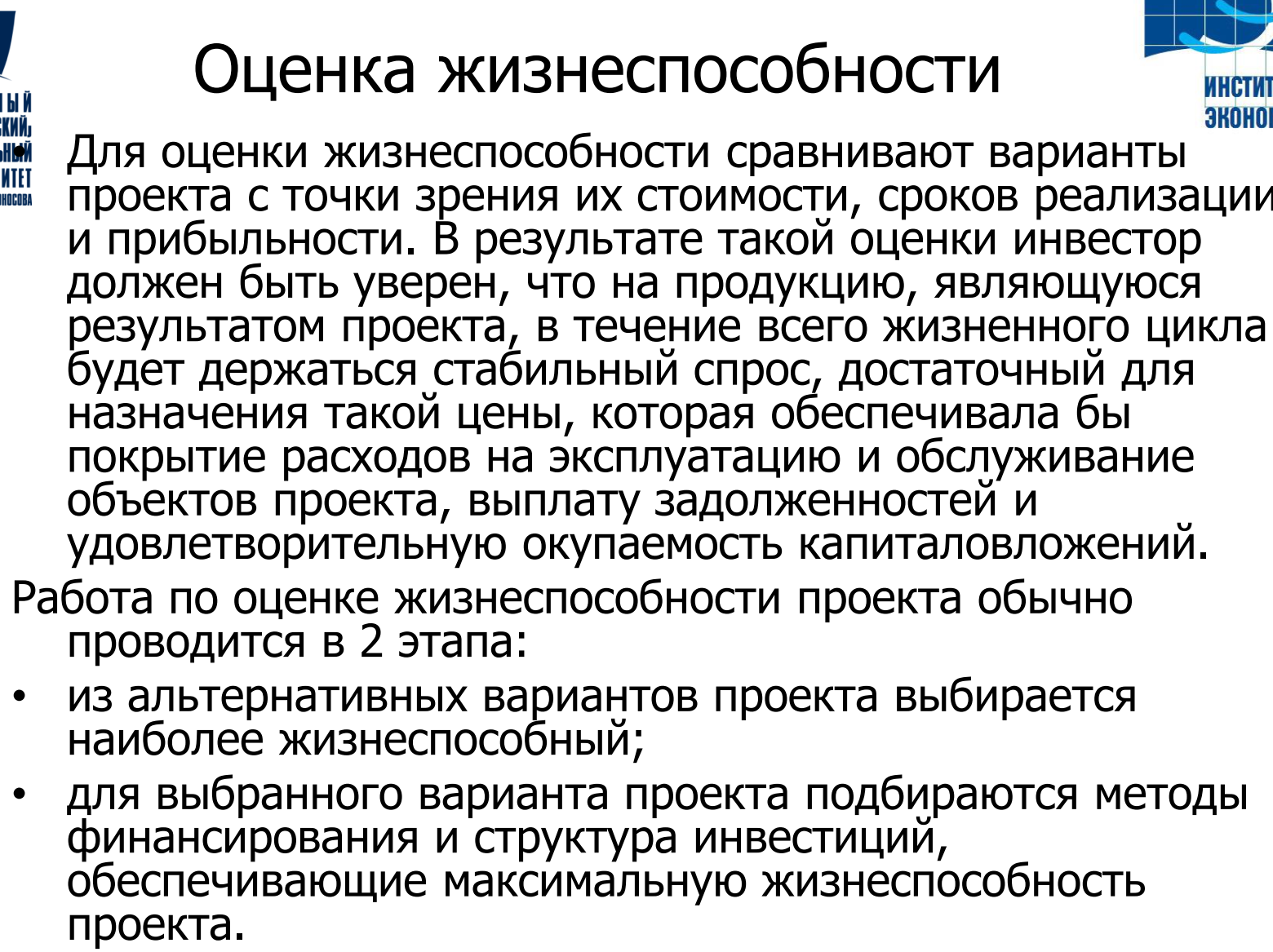 БИЗНЕС-ПЛАН
ЭТО ПОДРОБНЫЙ, СТРУКТУРИРОВАННЫЙ И ТЩАТЕЛЬНО ПОДГОТОВЛЕННЫЙ ДОКУМЕНТ, ОПИСЫВАЮЩИЙ ЦЕЛИ И ЗАДАЧИ, КОТОРЫЕ НЕОБХОИМО РЕШИТЬ ФИРМЕ, СПОСОБЫ ДОСТИЖЕНИЯ ПОСТАВЛЕННЫХ ЦЕЛЕЙ И ТЕХНИКО-ЭКОНОМИЧЕСКИЕ ПОКАЗАТЕЛИ ПРОЕКТА.

В НЕМ СОДЕРЖИТСЯ ОЦЕНКА ТЕКУЩЕГО МОМЕНТА, СИЛЬНЫХ И СЛАБЫХ СТОРОН ПРОЕКТА, АНАЛИЗ РЫНКА И ИНФОРМАЦИЯ О ПОТРЕБИТЕЛЯХ ПРОДУКЦИИ ИИЛИ УСЛУГ
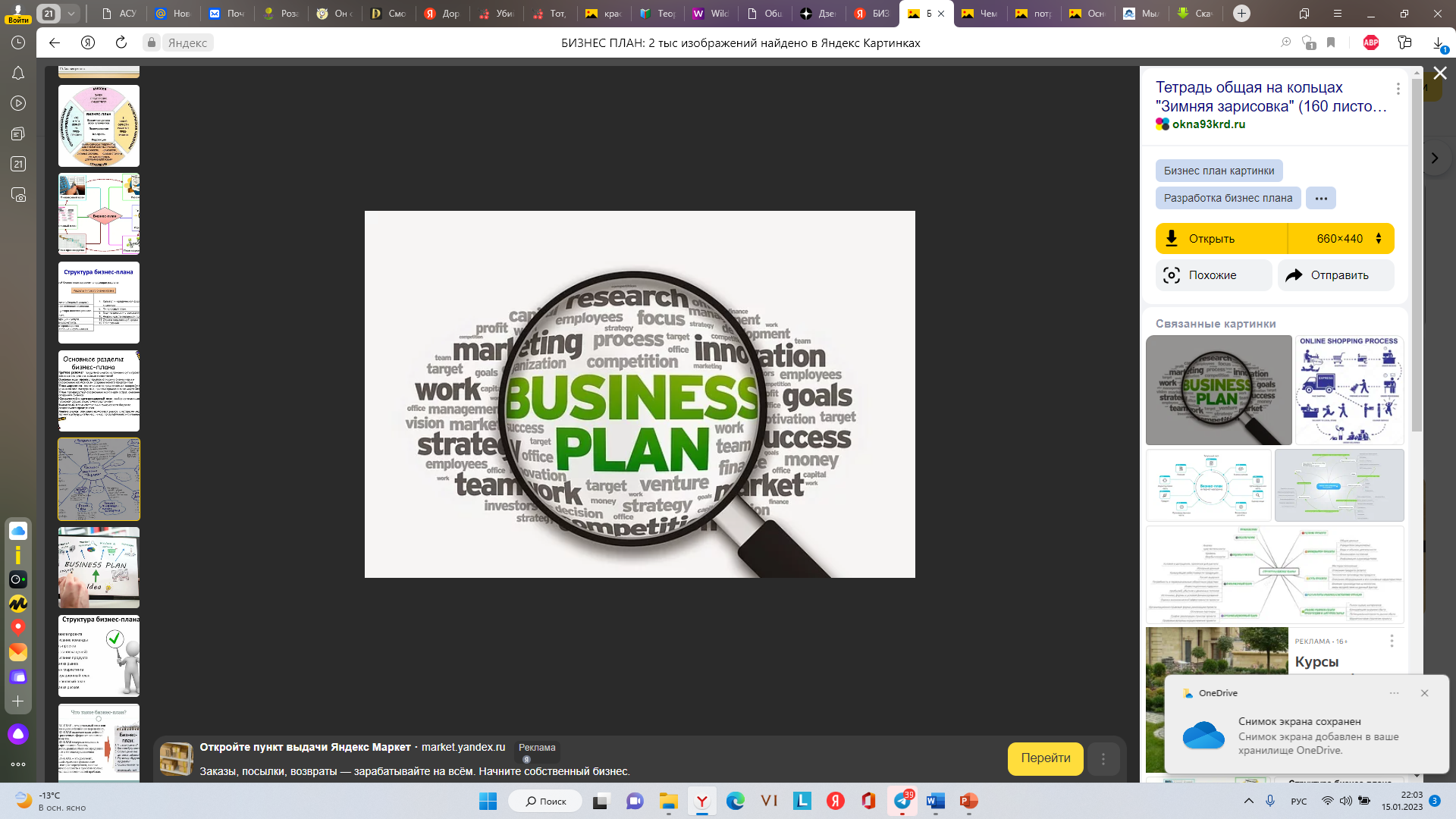 БИЗНЕС-ПЛАН:  СТРУКТУРА
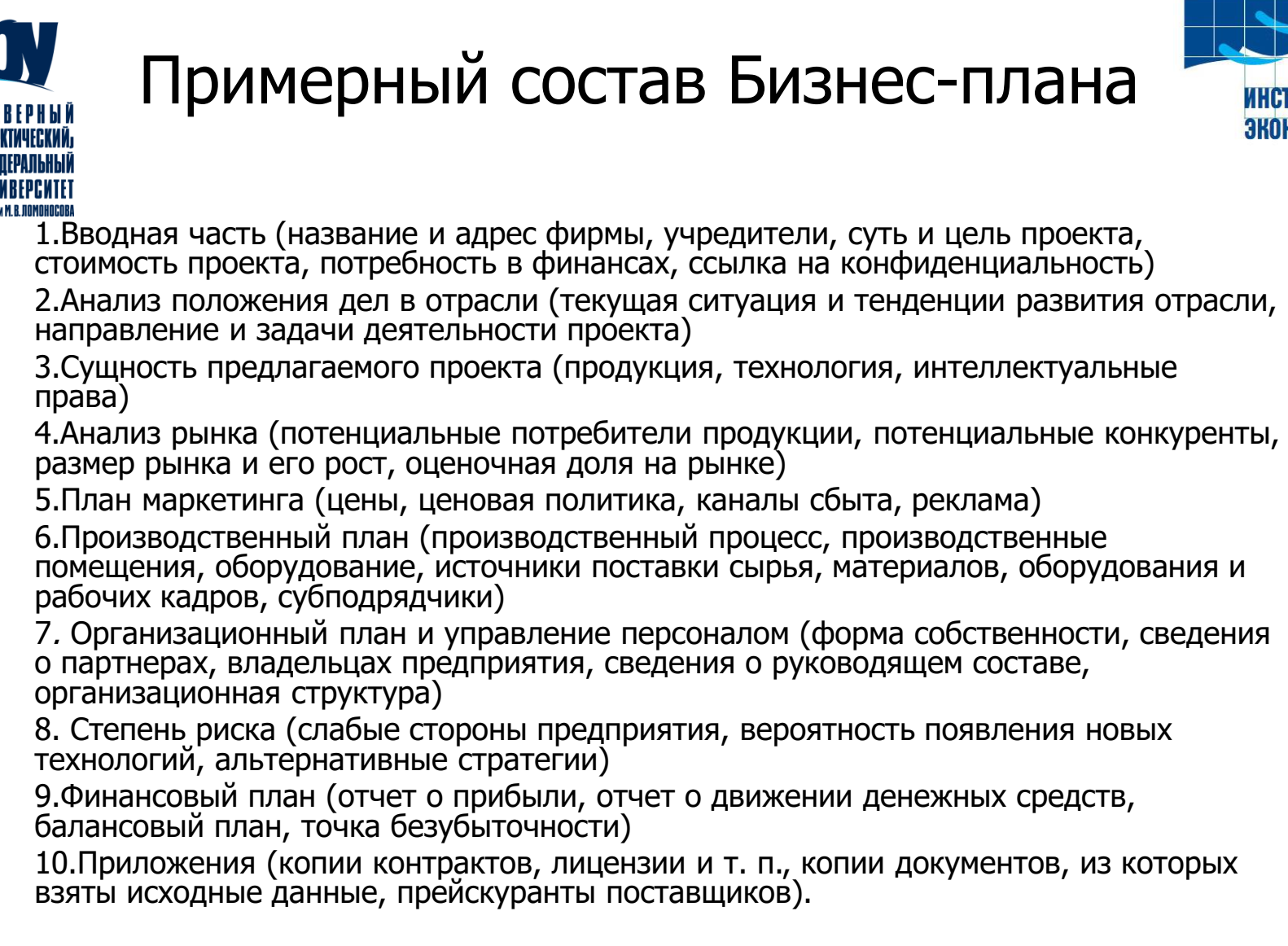 МАРКЕТИНГ ПРОЕКТА
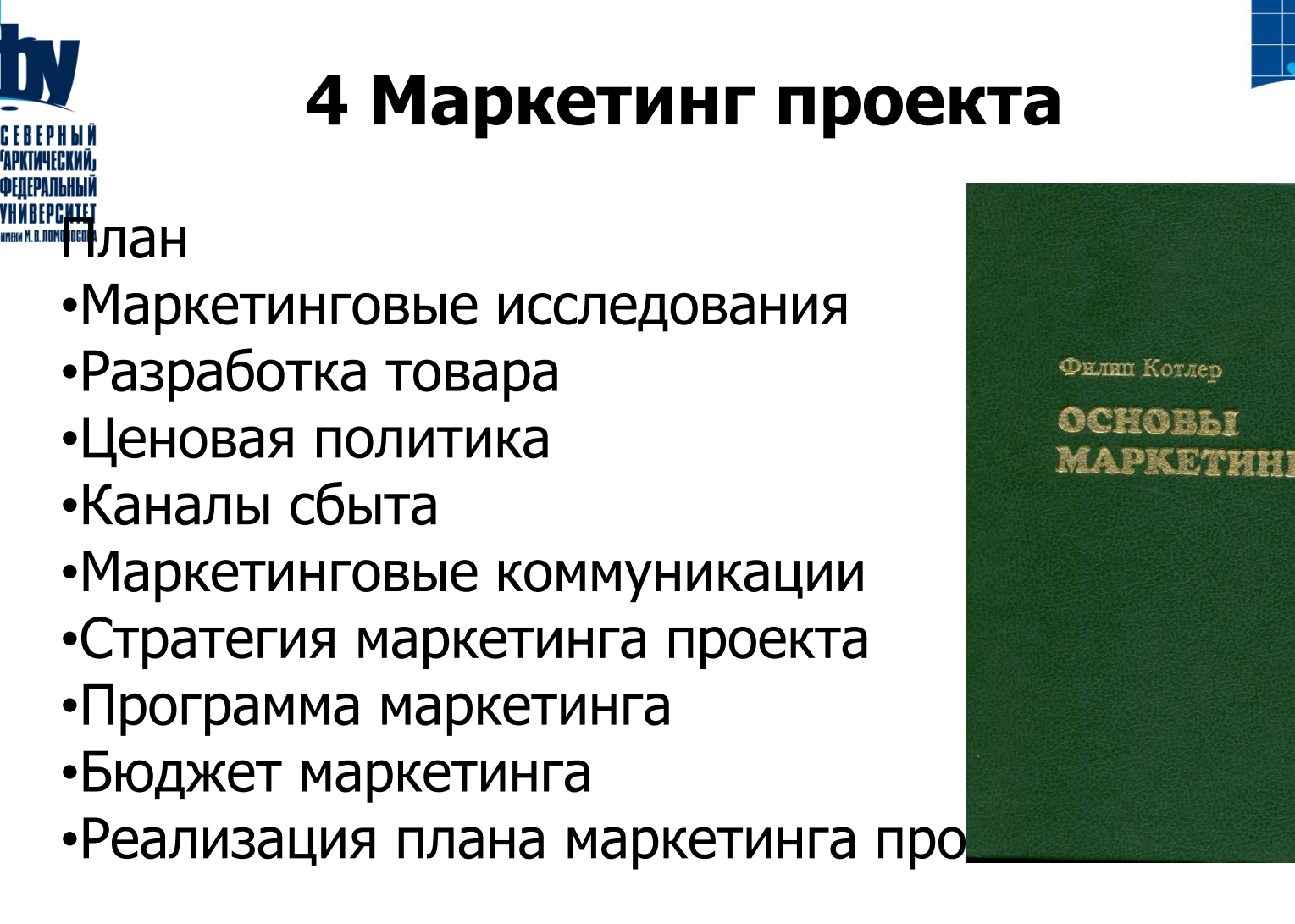 МАРКЕТИНГОВАЯ СРЕДА
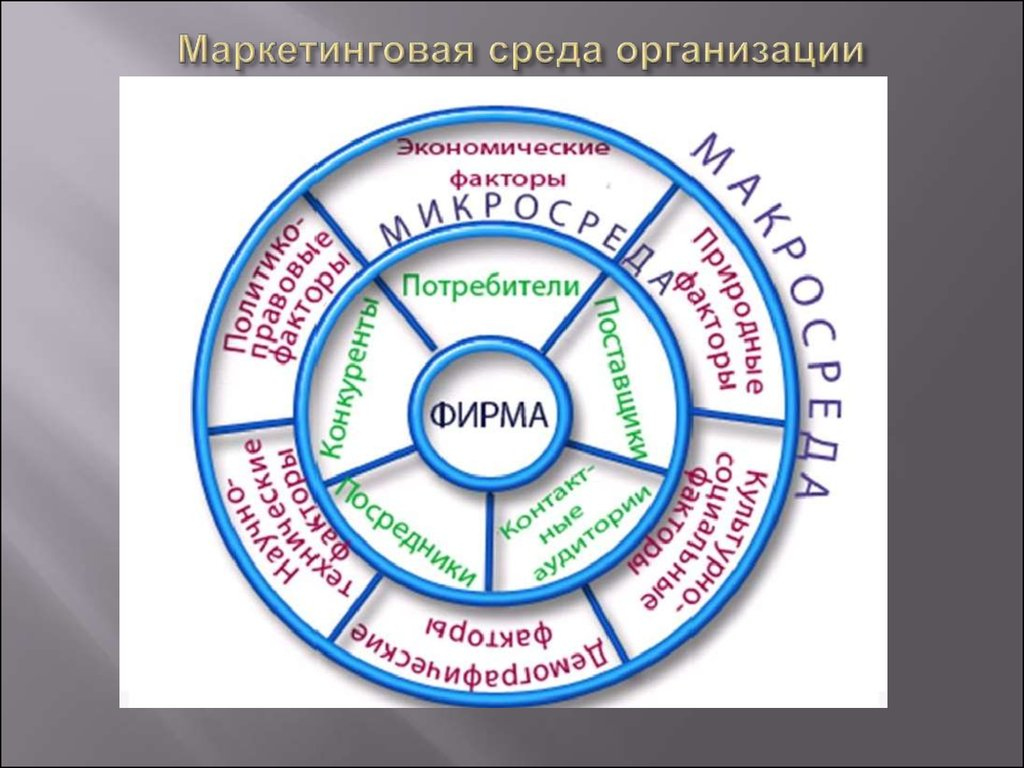 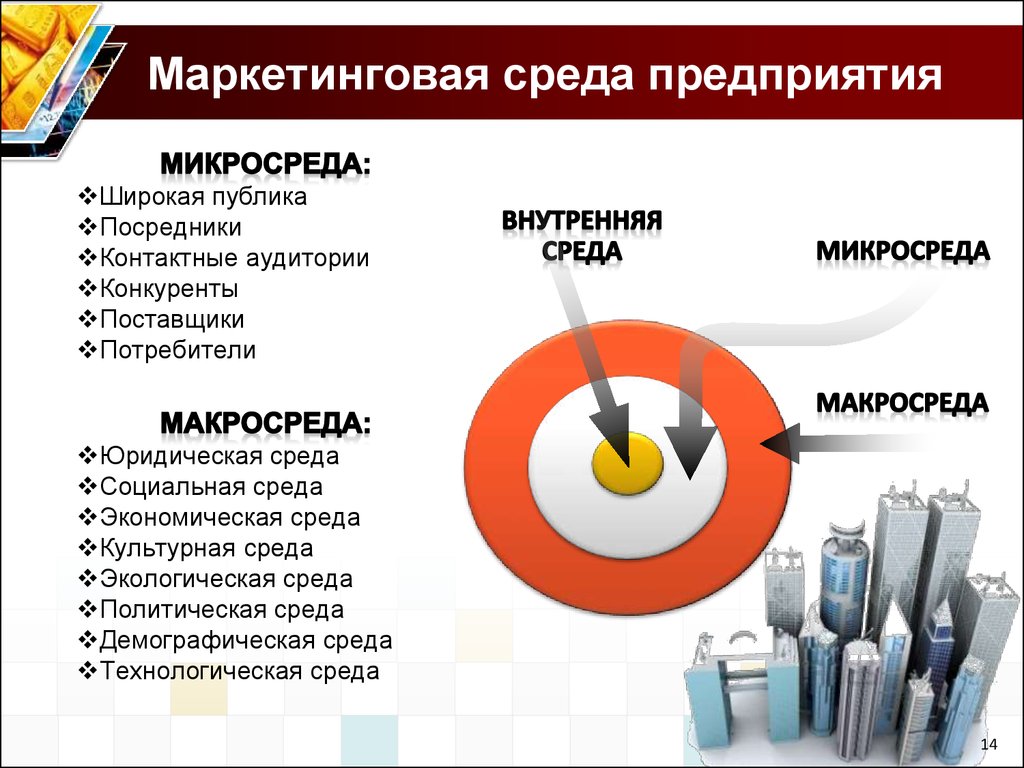 МАРКЕТИНГОВАЯ СРЕДА
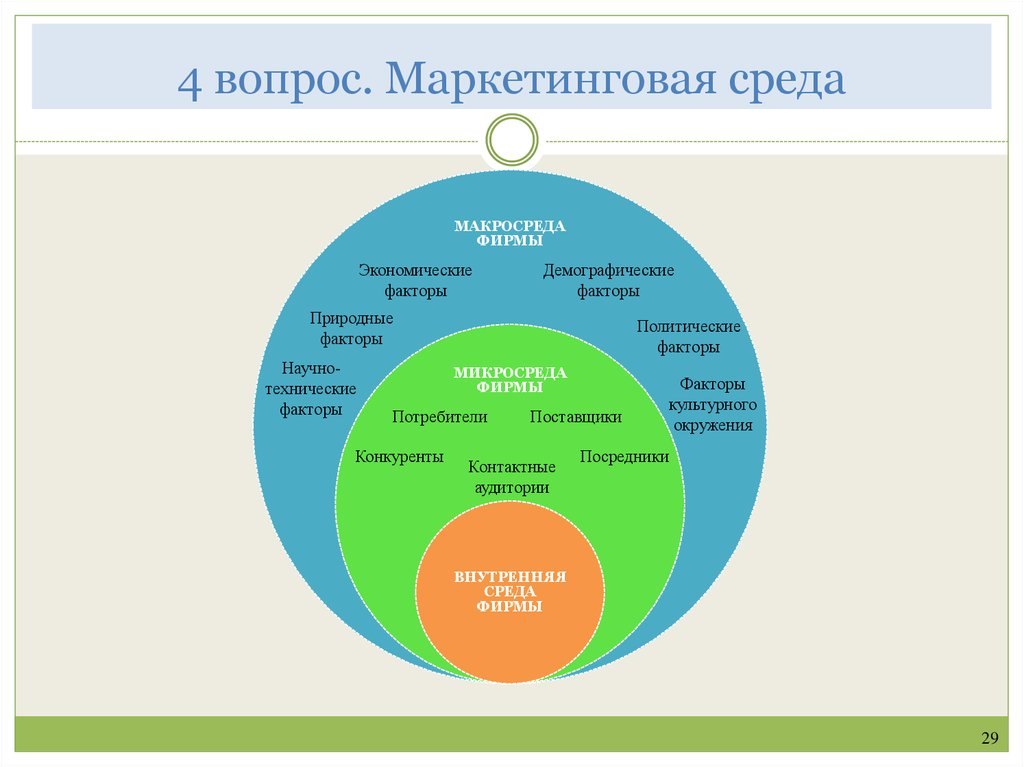 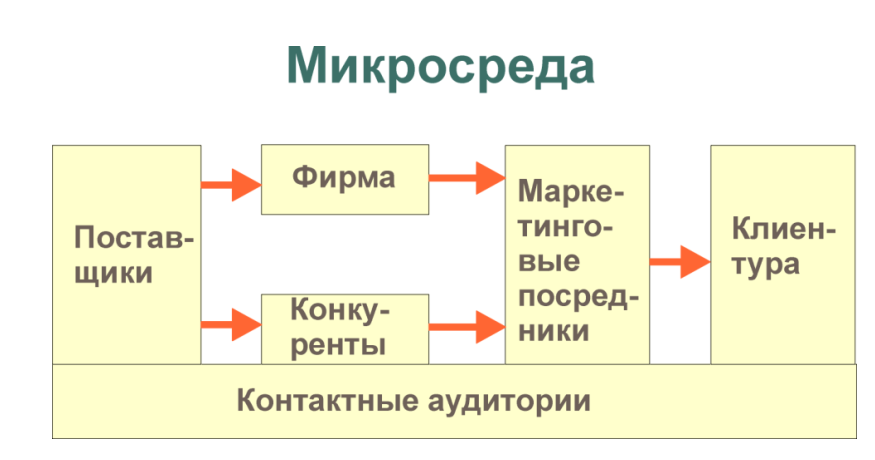 МАРКЕТИНГОВАЯ СРЕДА
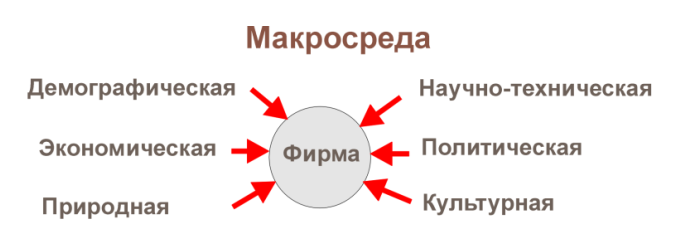 ФИНАНСЫ ПРЕДПРИЯТИЯ
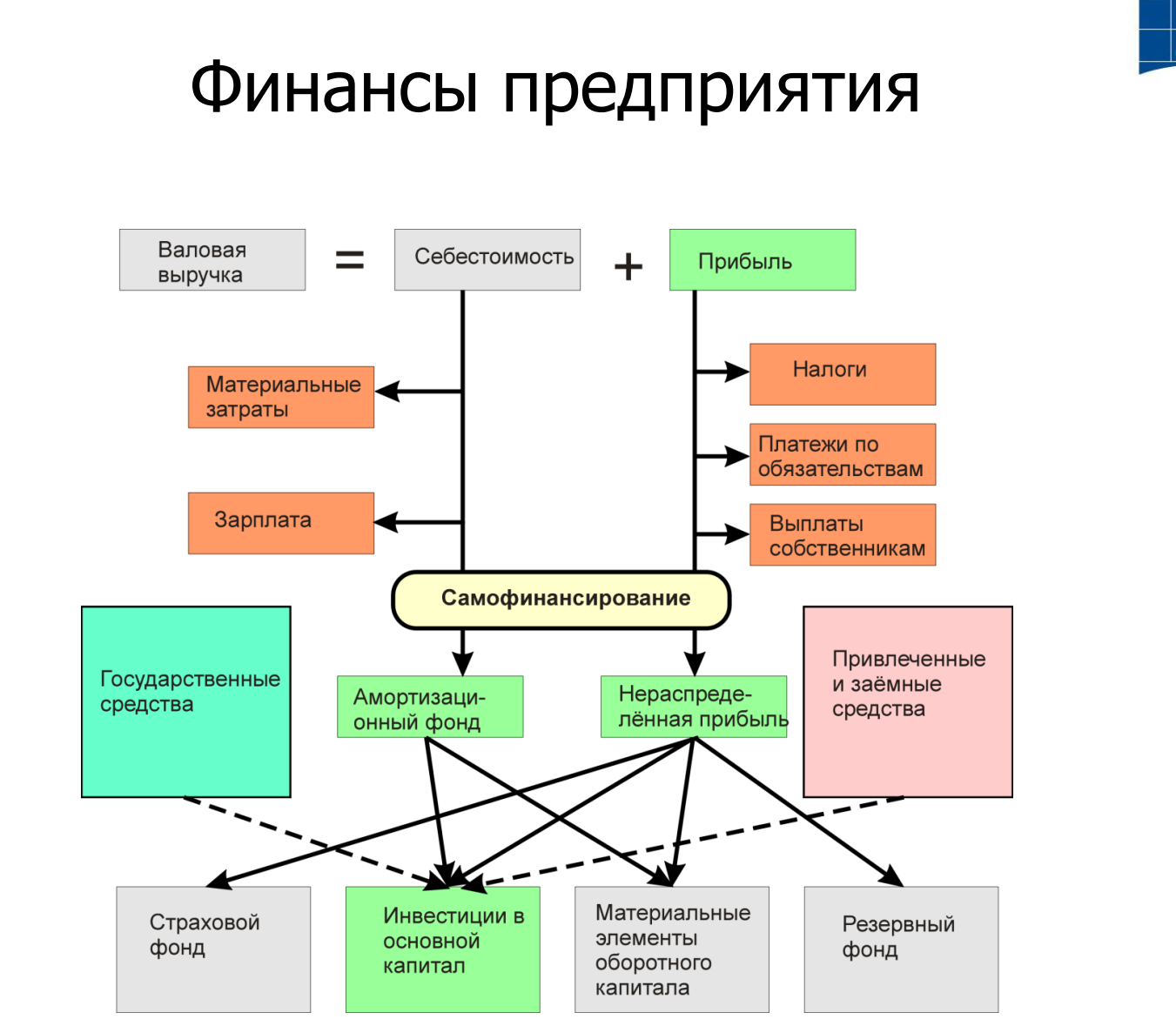 ФИНАНСИРОВАНИЕ ПРОЕКТА
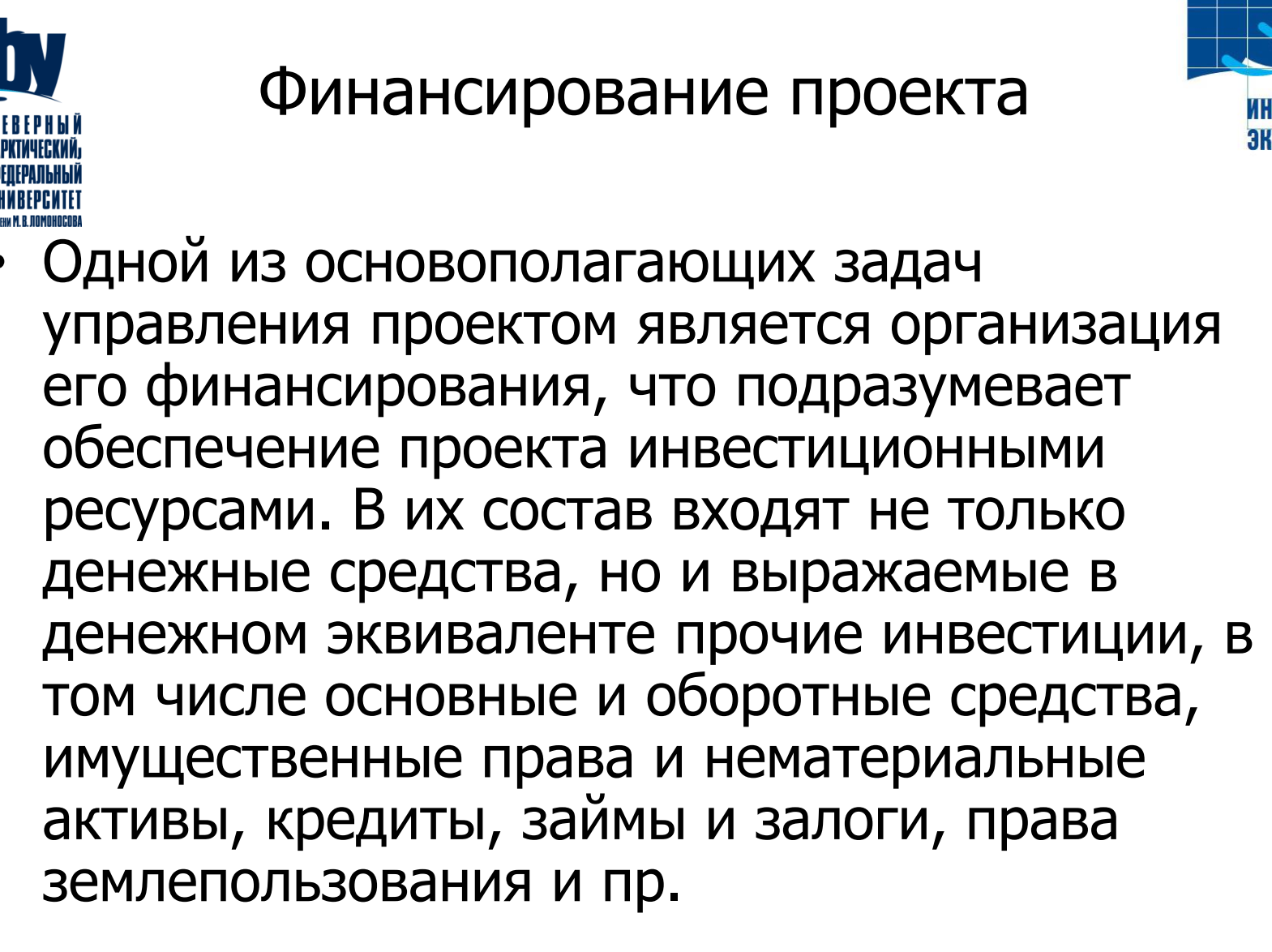 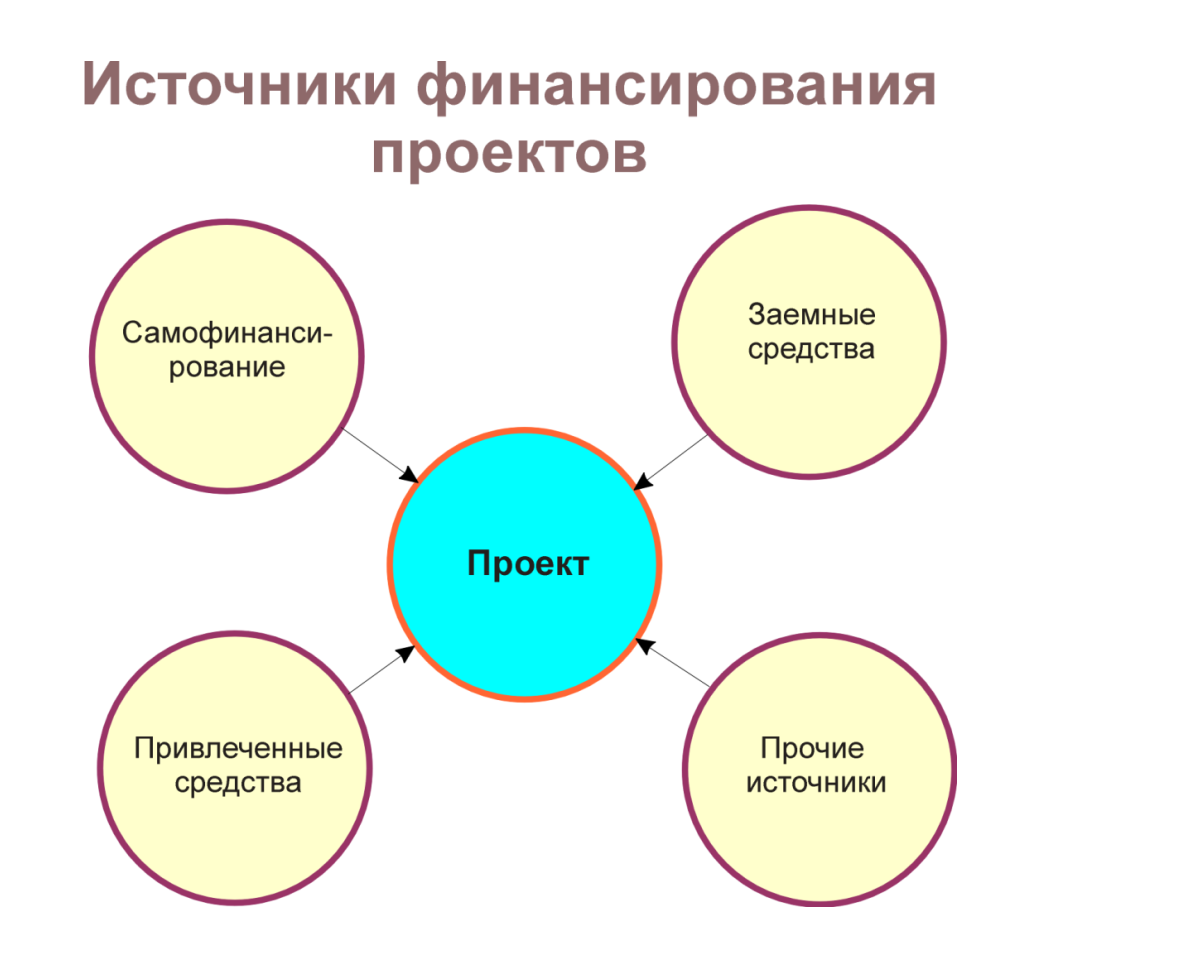 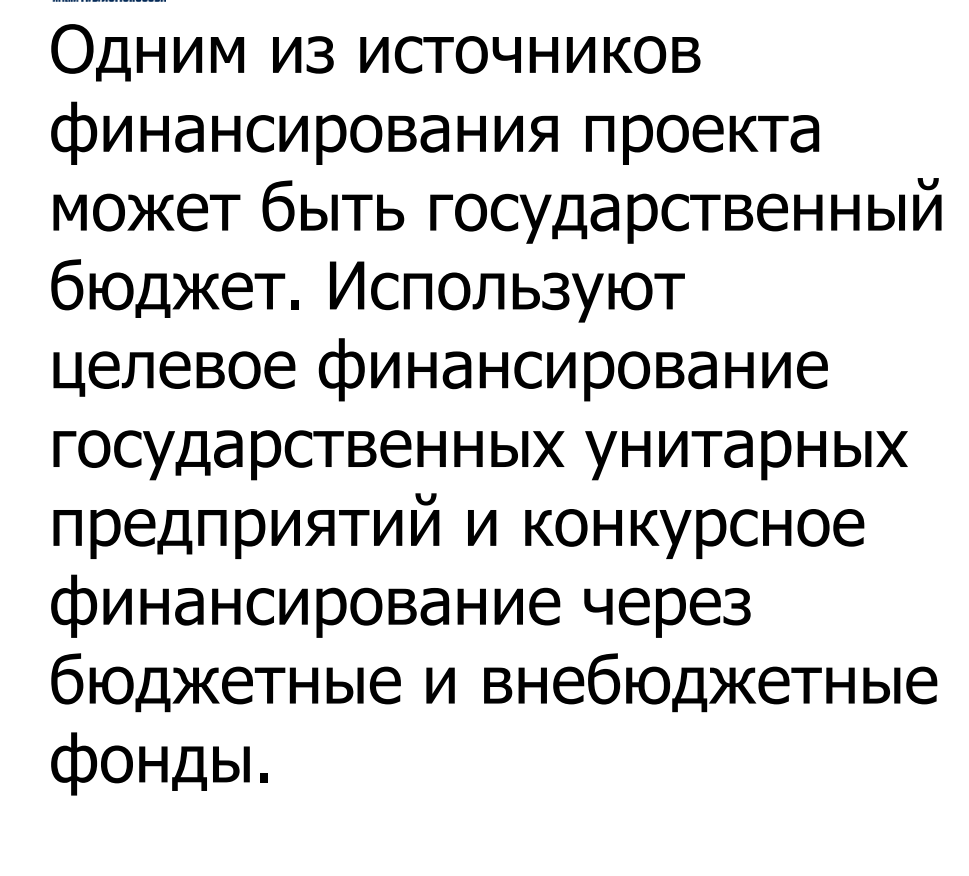 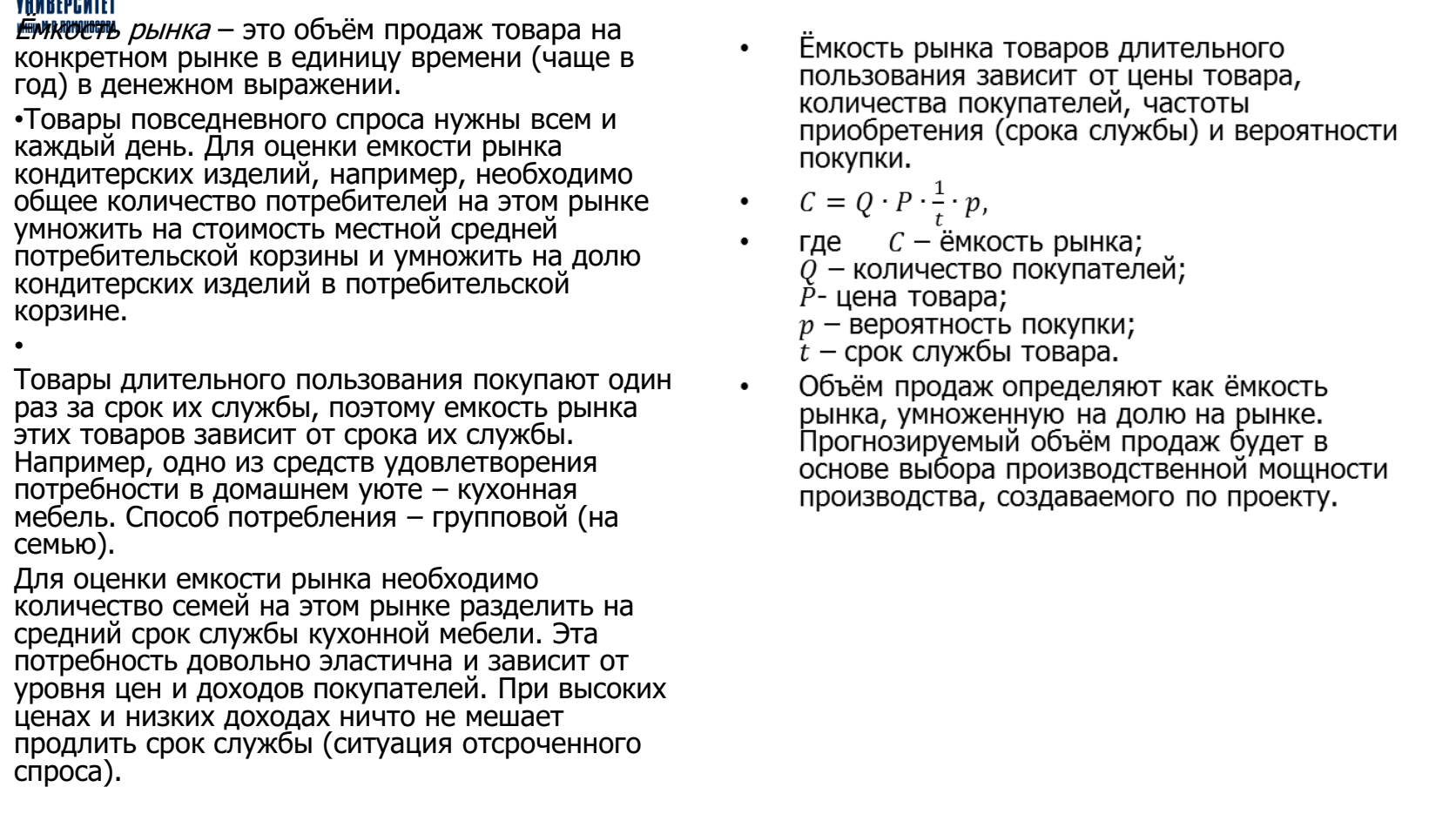 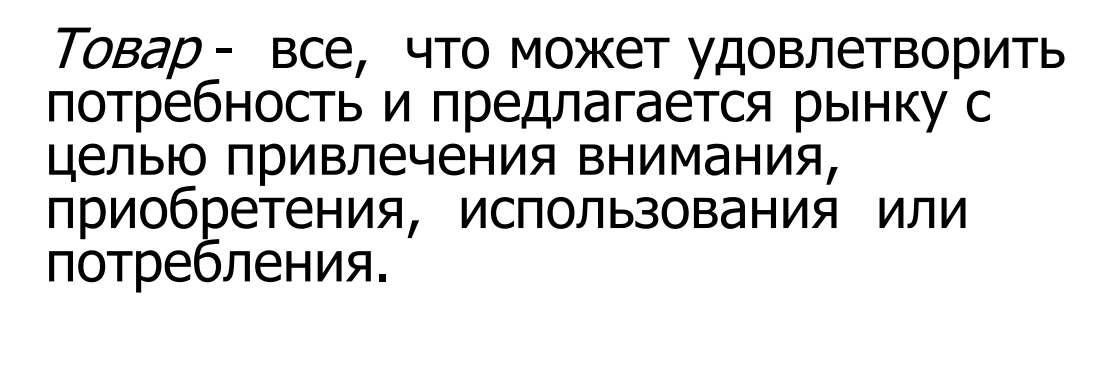 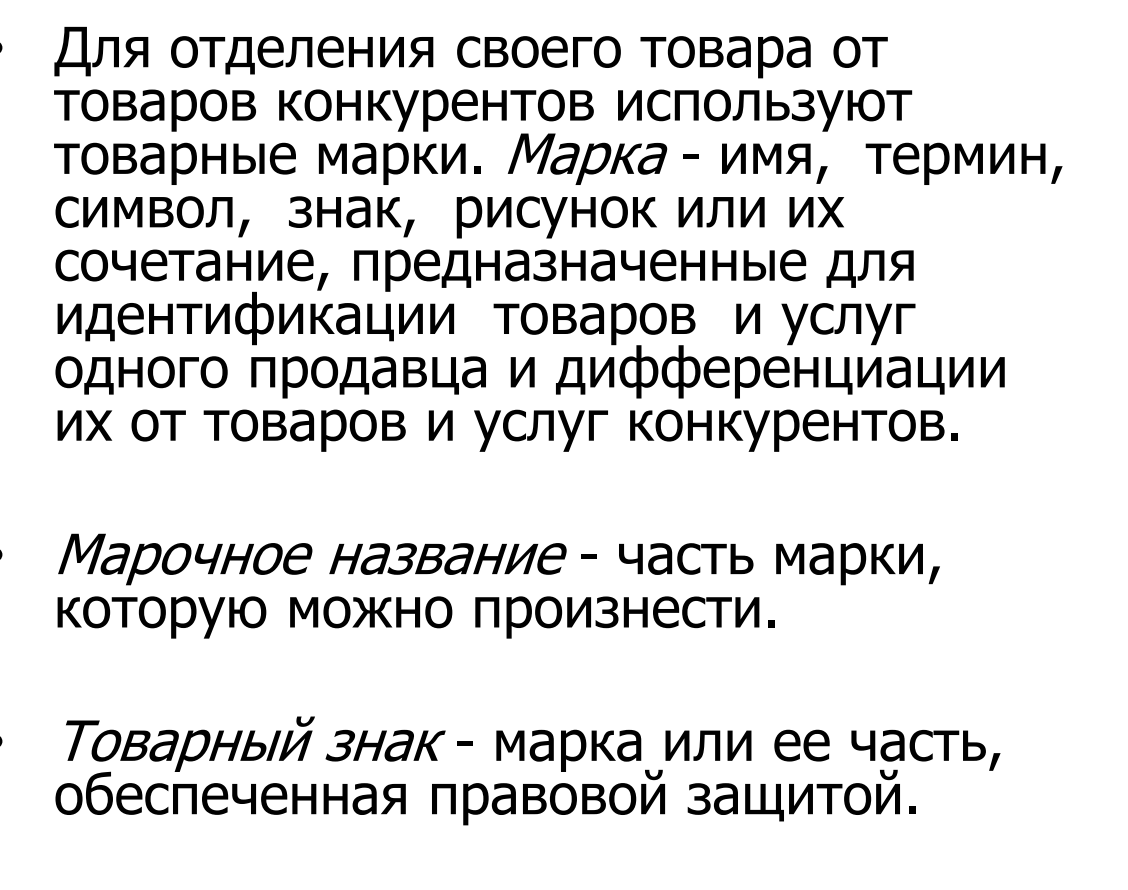 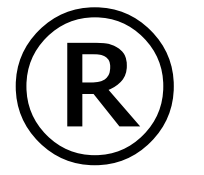 Задачи ценообразования
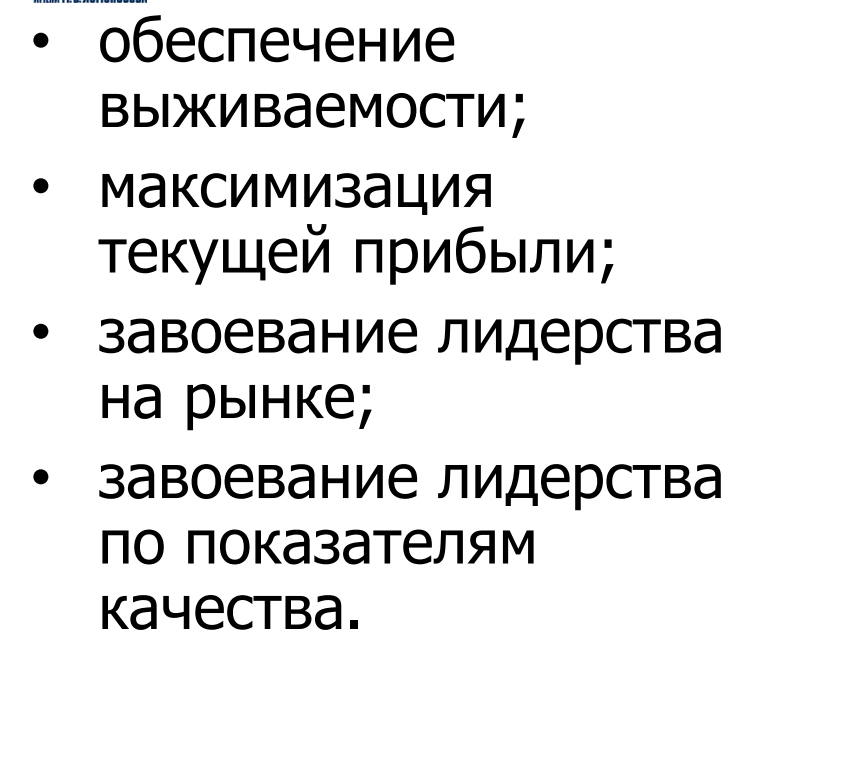